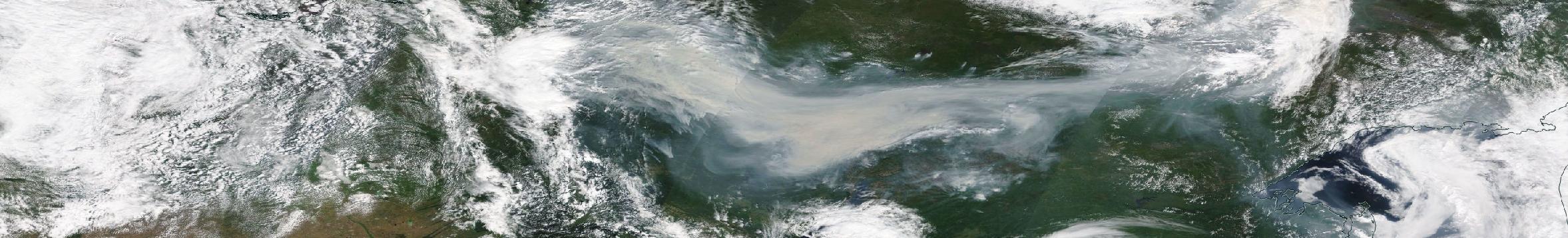 Tracking Smoke
Introduction to Satellite-Based Atmospheric Observations 
of Fire Emissions
User Workshop and Training on Fire Monitoring 11.-15.5.2020
Jointly organized by EUMETSAT, CAMS-ECMWF, AC SAF, LSA SAF
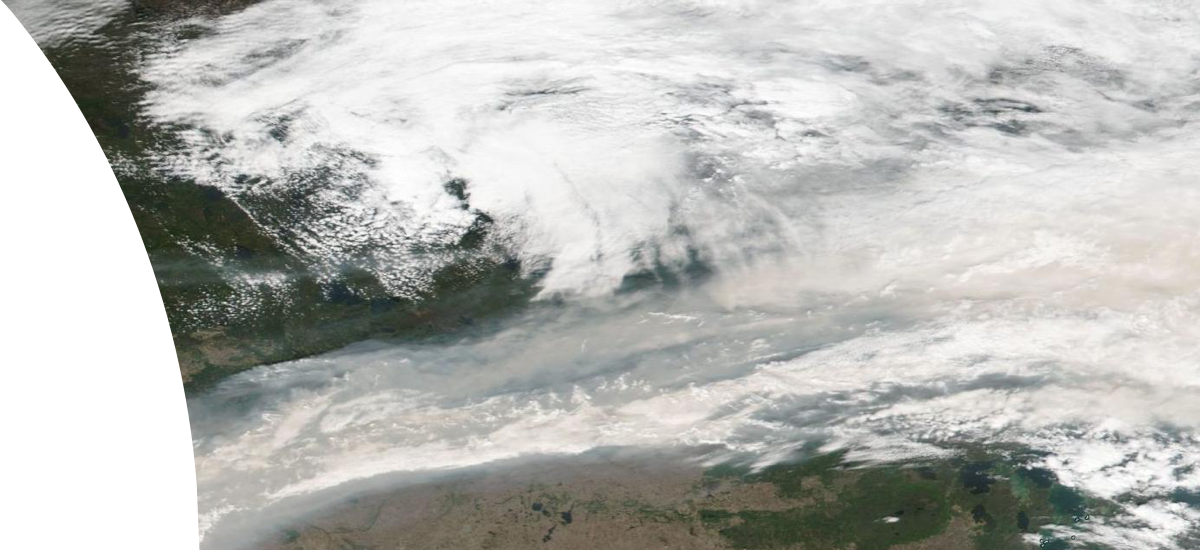 Learning objectives
Tracking smoke using relevant satellite observations
Absorbing Aerosol Index and how to interpret the data
Satellite-based CO and data interpretation
Learn to know sources where find quicklooks of the data
This will give you the basis also for handling the data by yourself
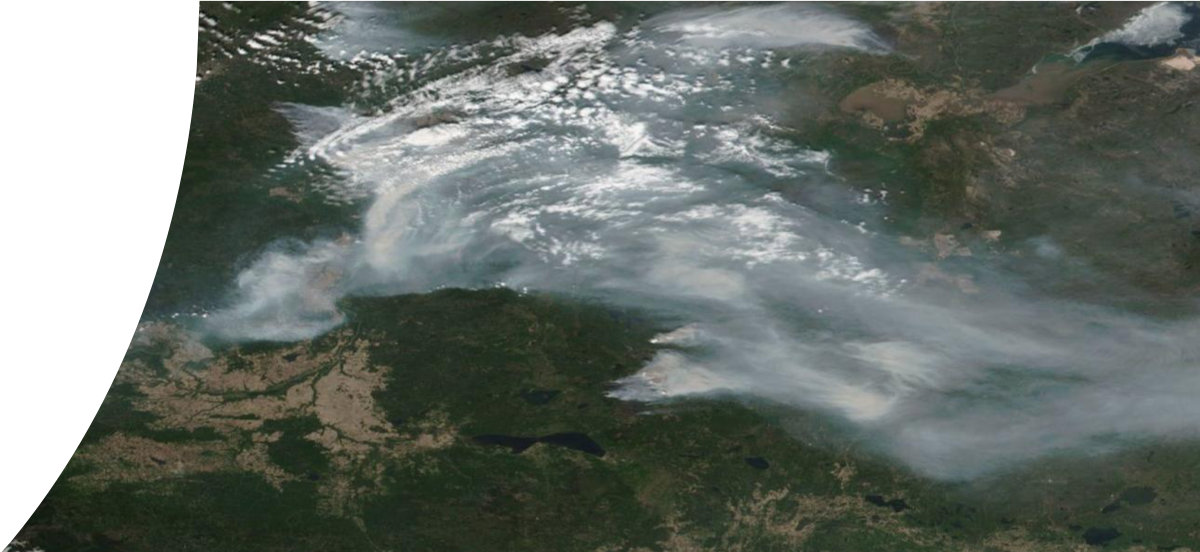 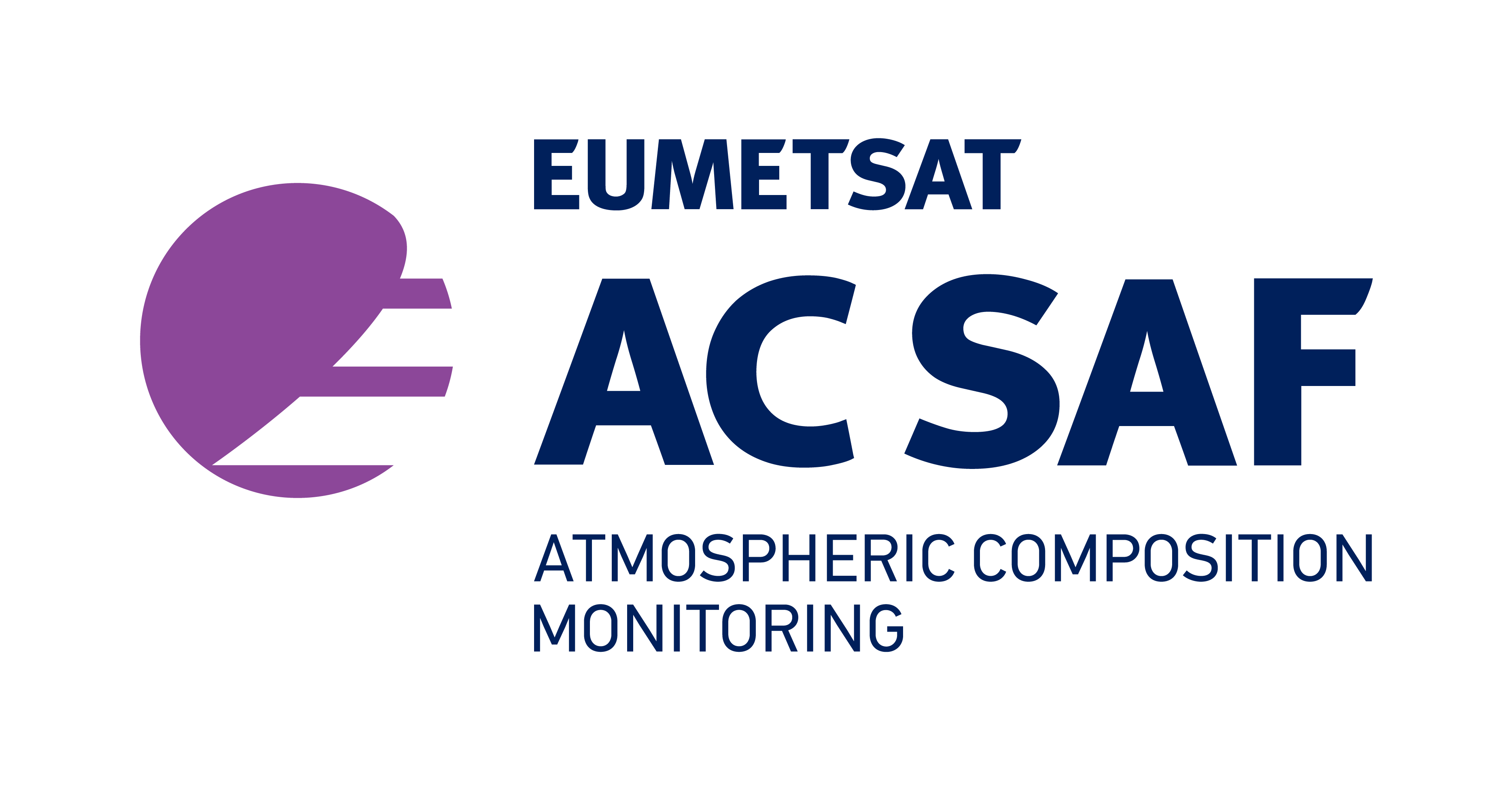 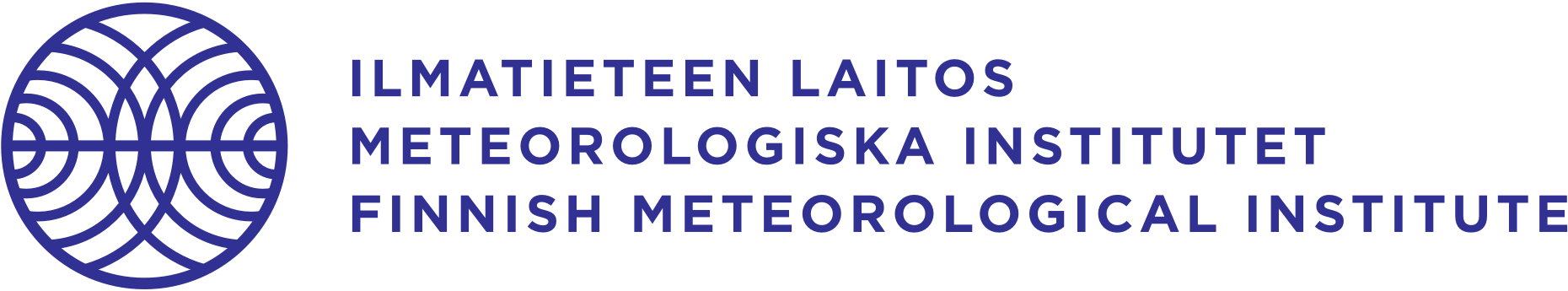 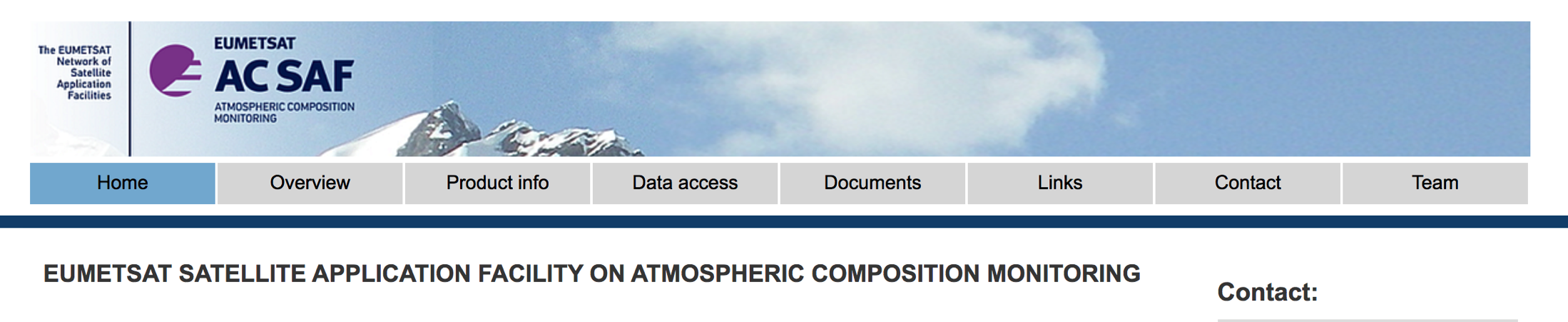 www.acsaf.org
EUMETSAT Satellite Application Facility on Atmospheric Composition Monitoring – AC SAF
Leading entity
Develop algorithms and methods to retrieve atmospheric composition data from polar orbiting Metop- A, -B, and –C satellites.
Carry out the validation for the AC SAF products.
Disseminate the data
Training on atmospheric composition and air quality
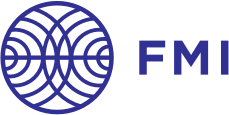 Co-operating entities
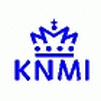 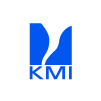 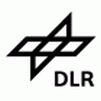 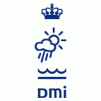 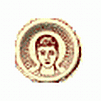 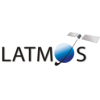 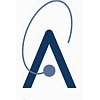 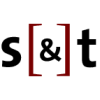 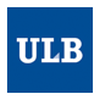 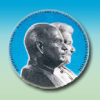 Sub-entities
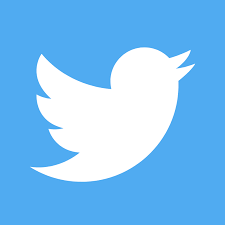 @Atmospheric_SAF
An overview of the AC SAF products
GOME-2
IASI
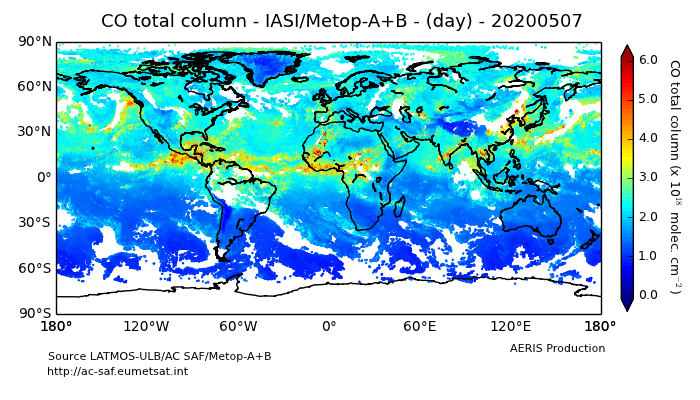 AAI
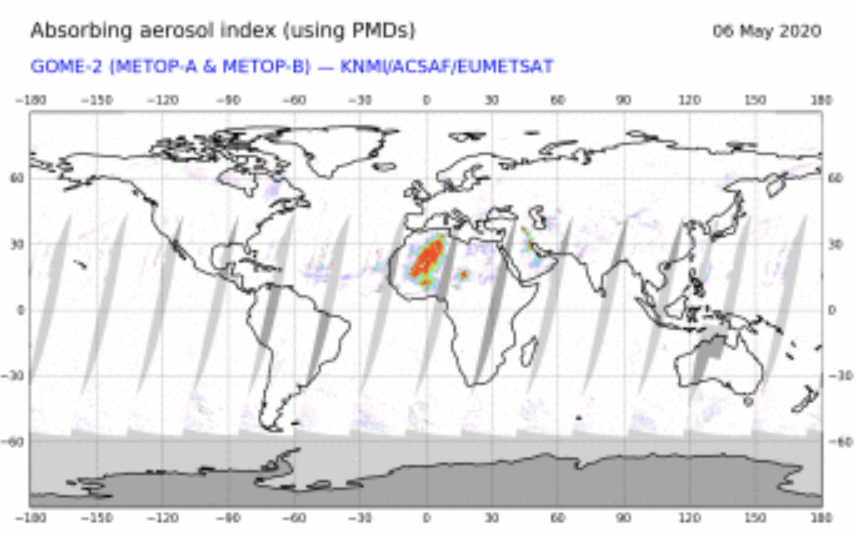 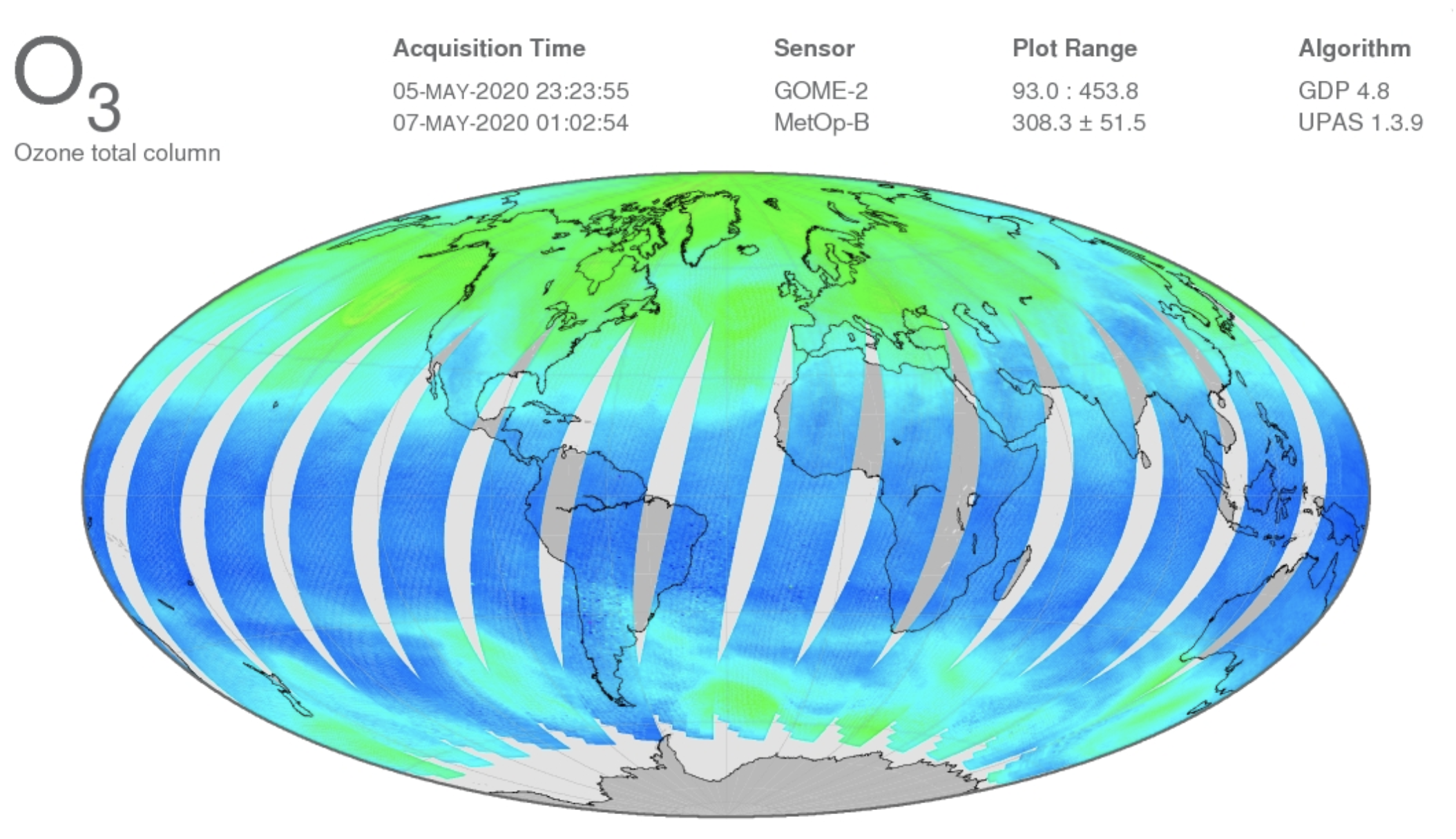 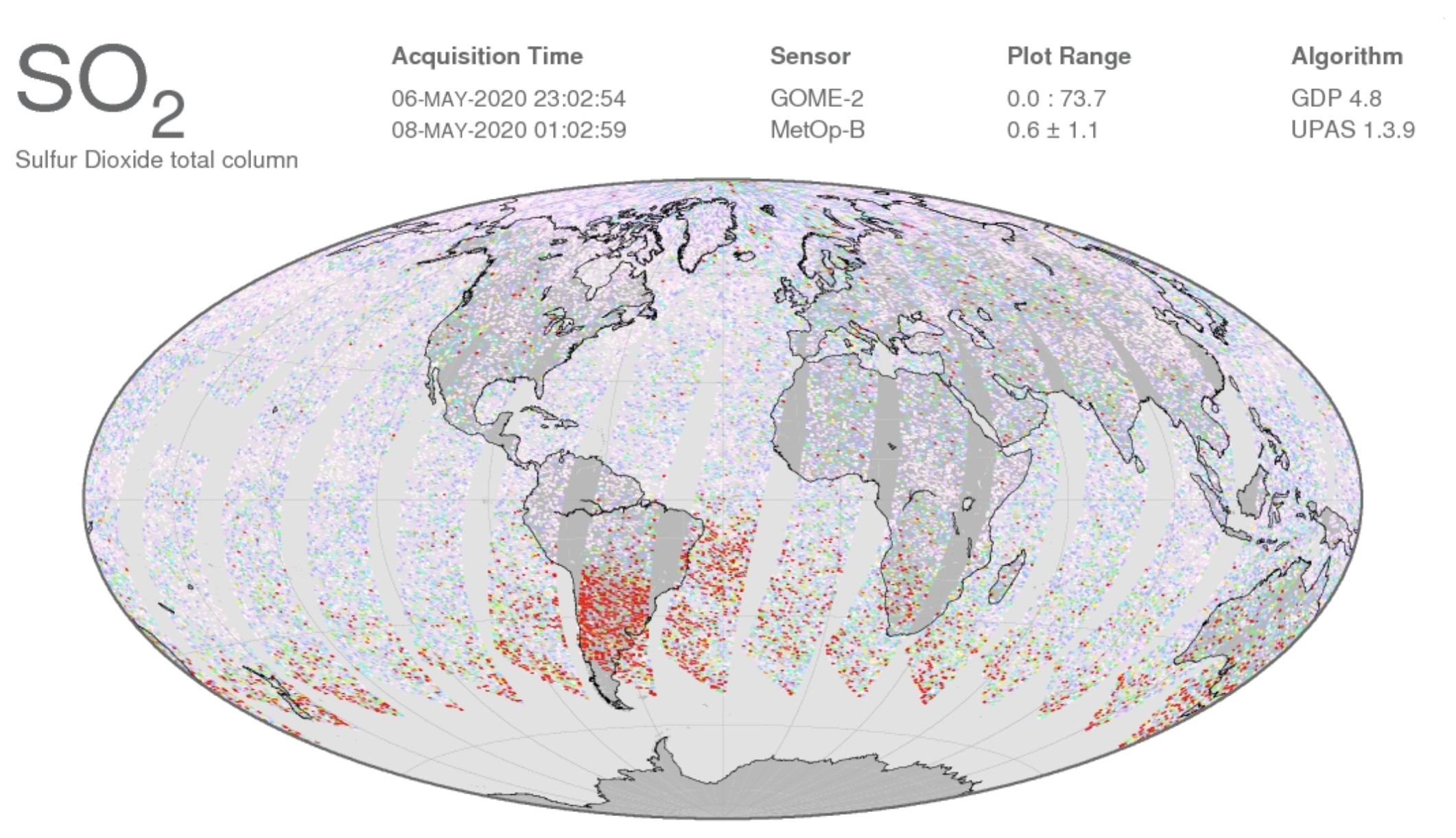 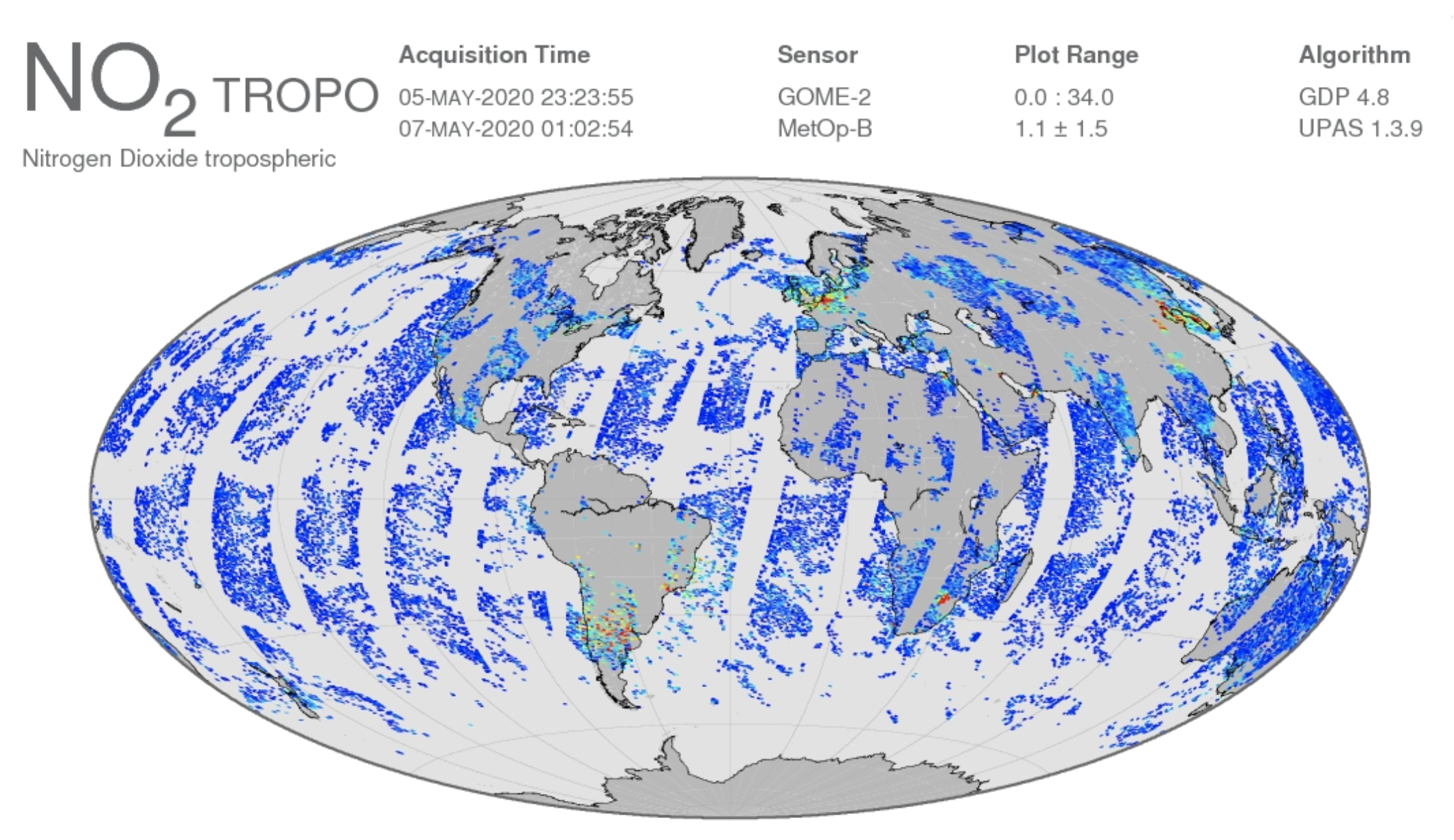 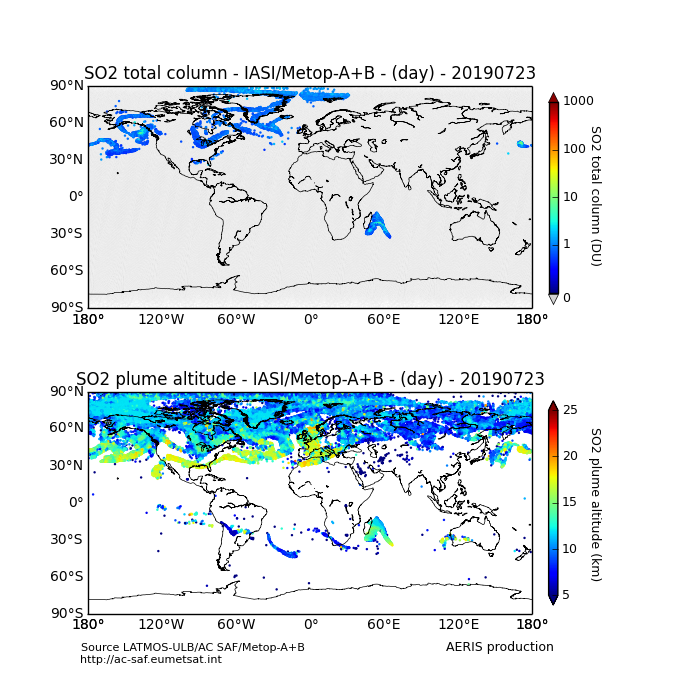 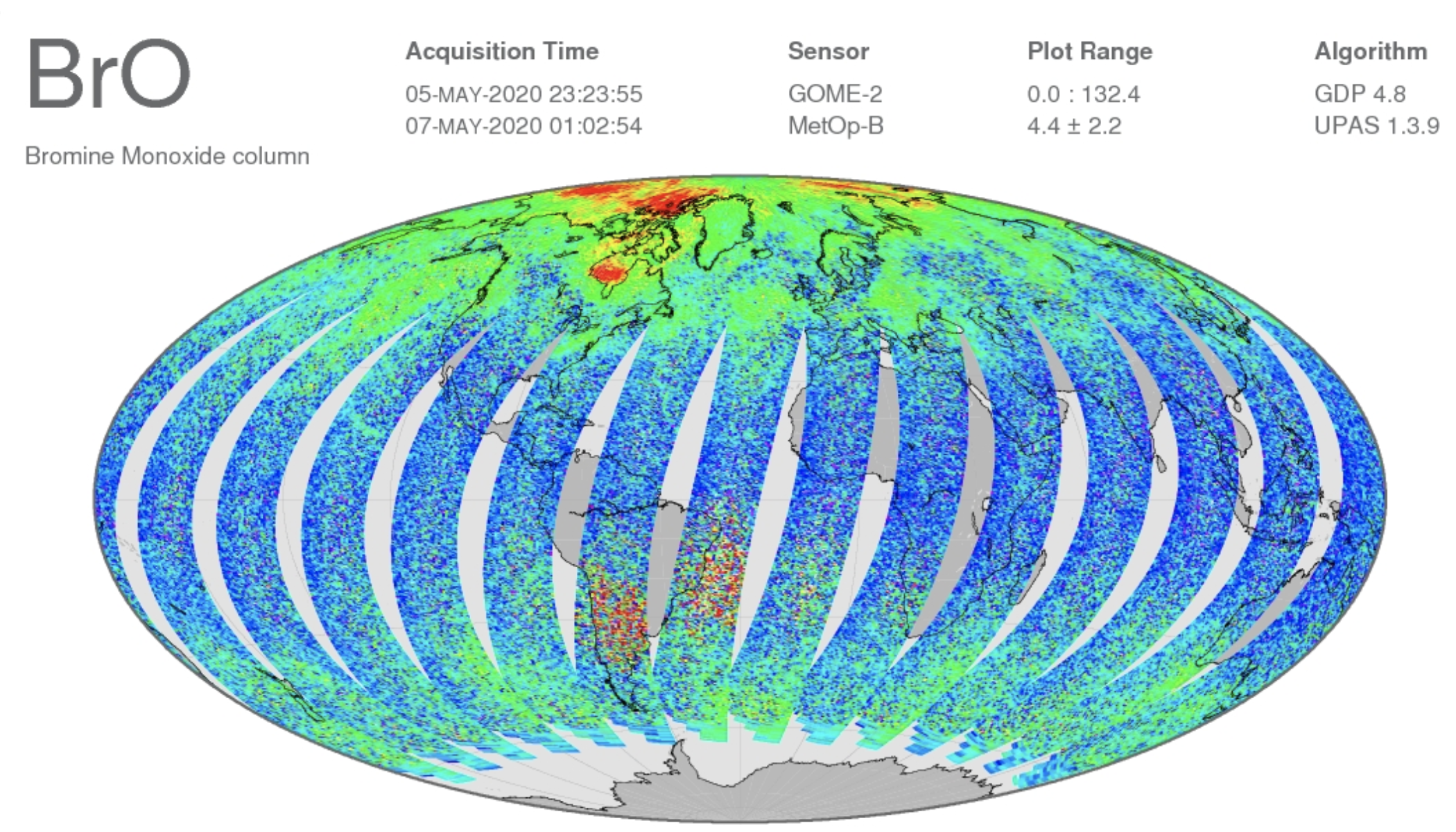 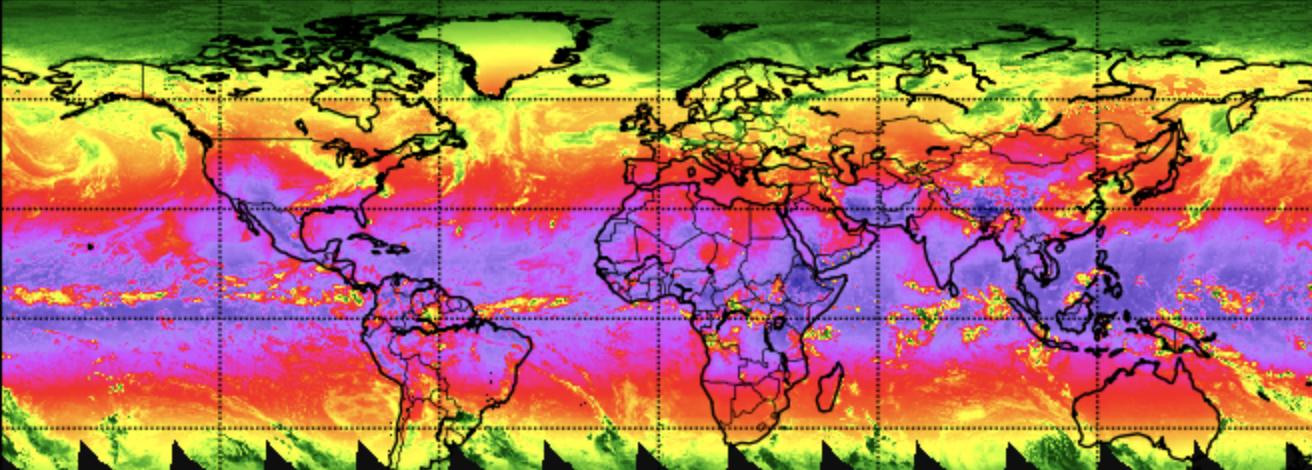 Surface UV
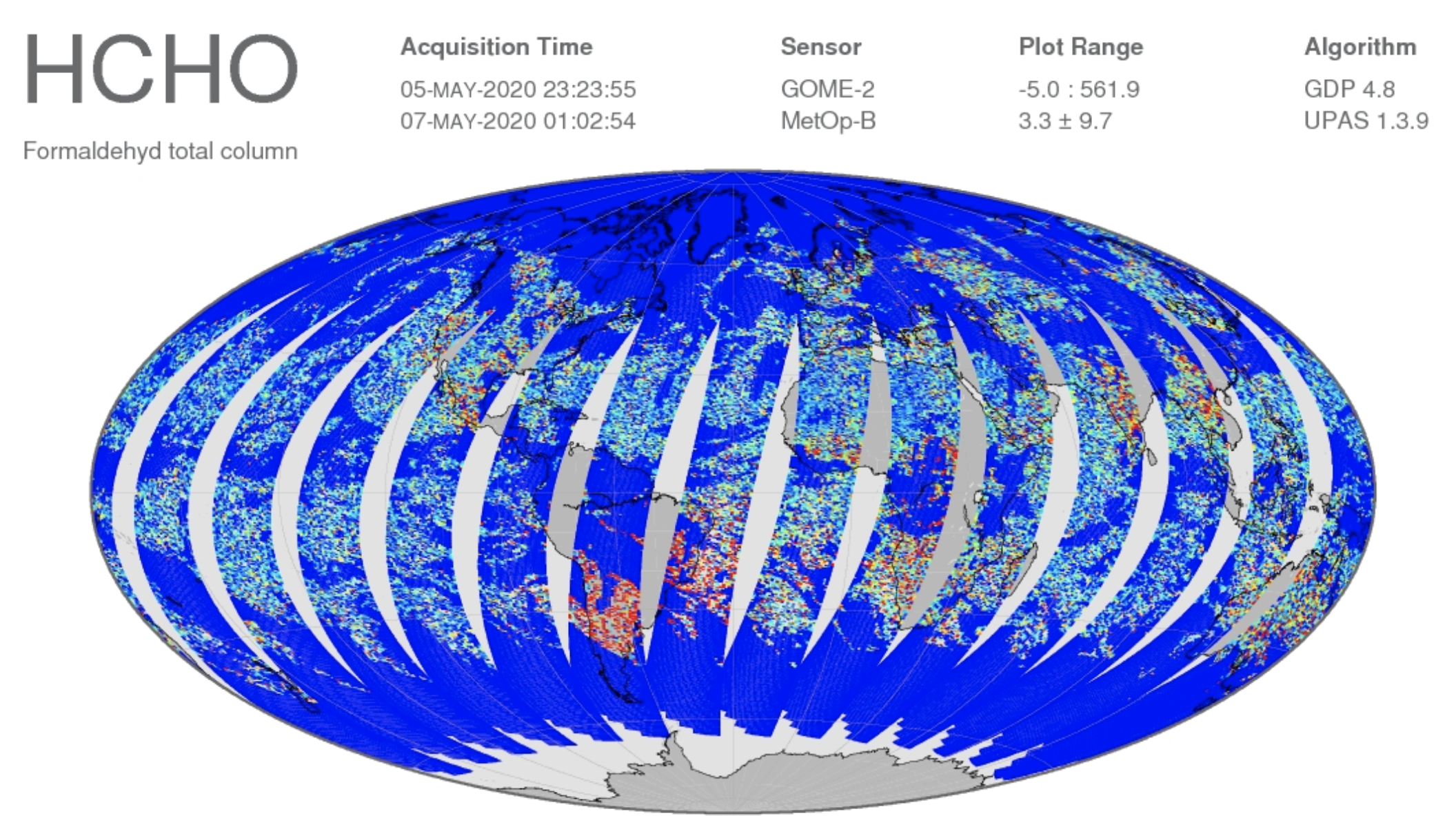 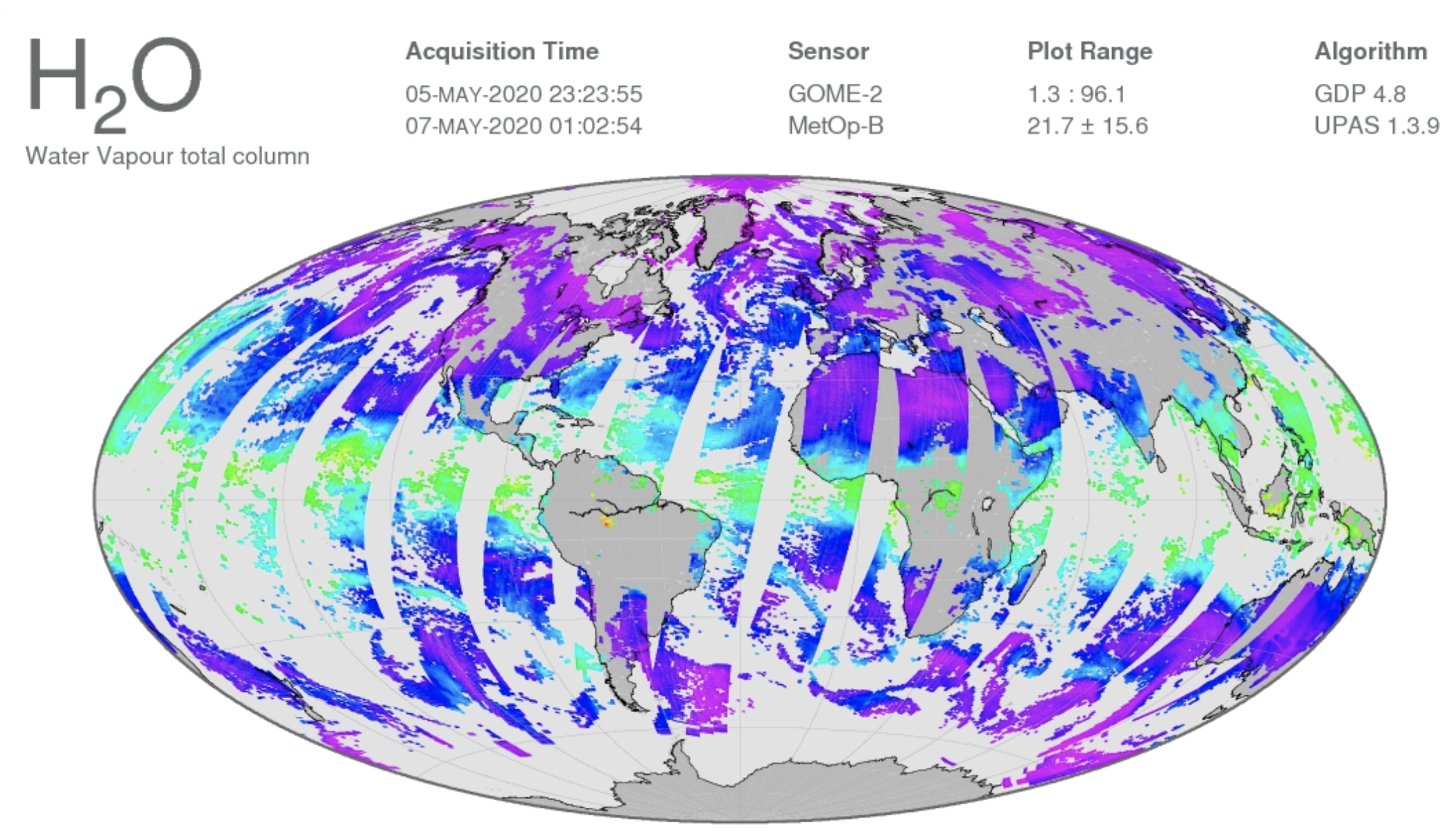 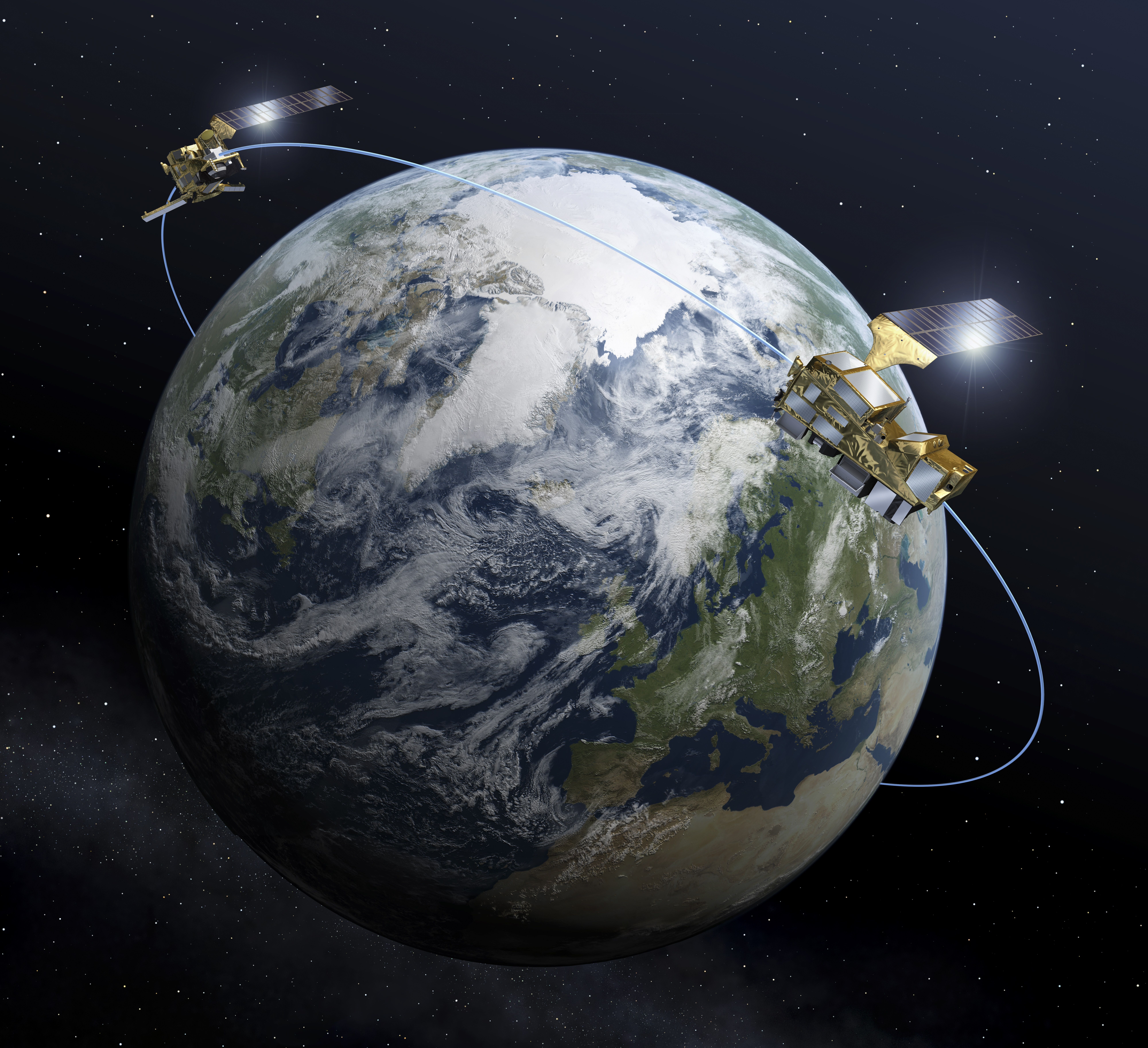 Satellites observing atmospheric composition
EUMETSAT METOP A (2006->), B (2012->) and C (2018->)
Instruments:
GOME-2 (UV-VIS)
IASI (Thermal IR)

Copernicus Sentinel 5p (2017->)
 Instrument:
TROPOMI (UV-VIS + Shortwave IR)
IASI
GOME-2, IASI
Noon
TROPOMI
Fire emissions in the atmosphere
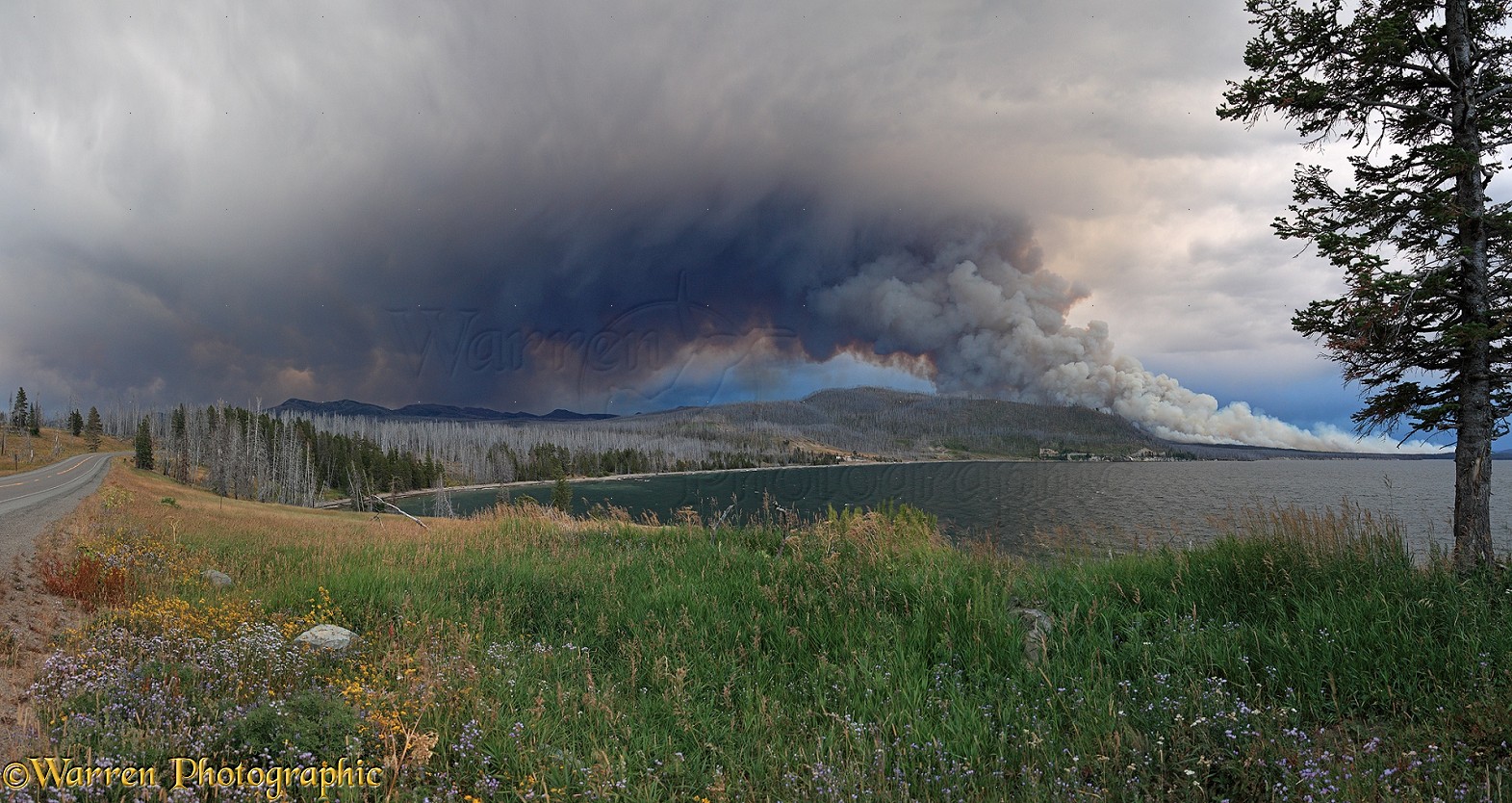 Potential risk to aviation
Transport
Emissions
Determined by weather conditions
Gases
Aerosols
Decreased air quality and health hazard
Low visibility
https://www.warrenphotographic.co.uk/
Absorbing Aerosol Index (AAI)
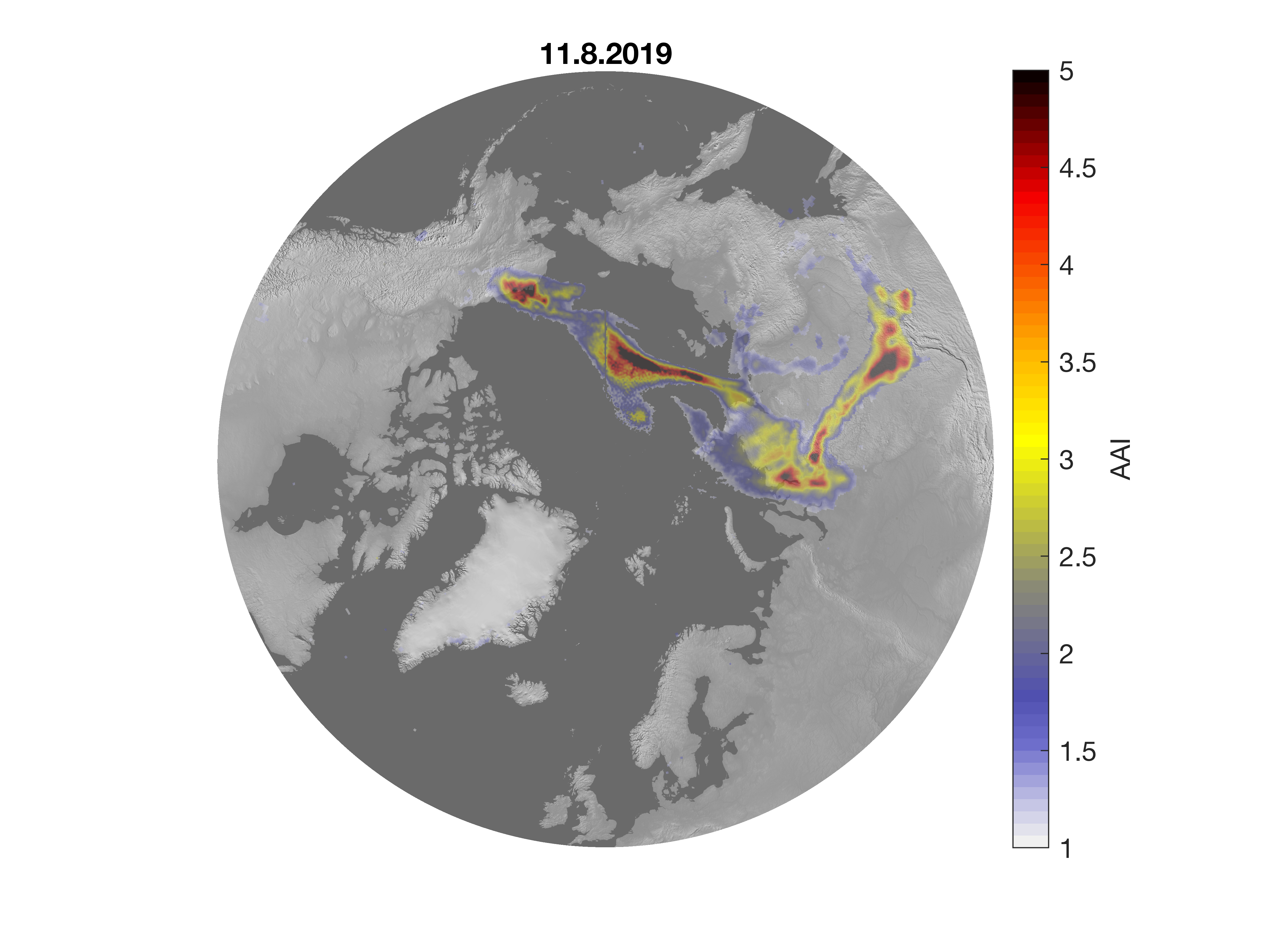 Also known as UV Aerosol Index (UVAI)
Defined using UV-wavelengths (GOME-2, TROPOMI, OMI, OMPS)
Sensitive to absorbing aerosols: smoke, volcanic ash, desert dust
 AAI separates the spectral contrast at two UV wavelengths caused by aerosol extinction from that of other effects (e.g. molec. scattering)
Clouds do not “prevent” the observation
AAI is a good tracer for smoke plumes
Interpreting AAI (1)
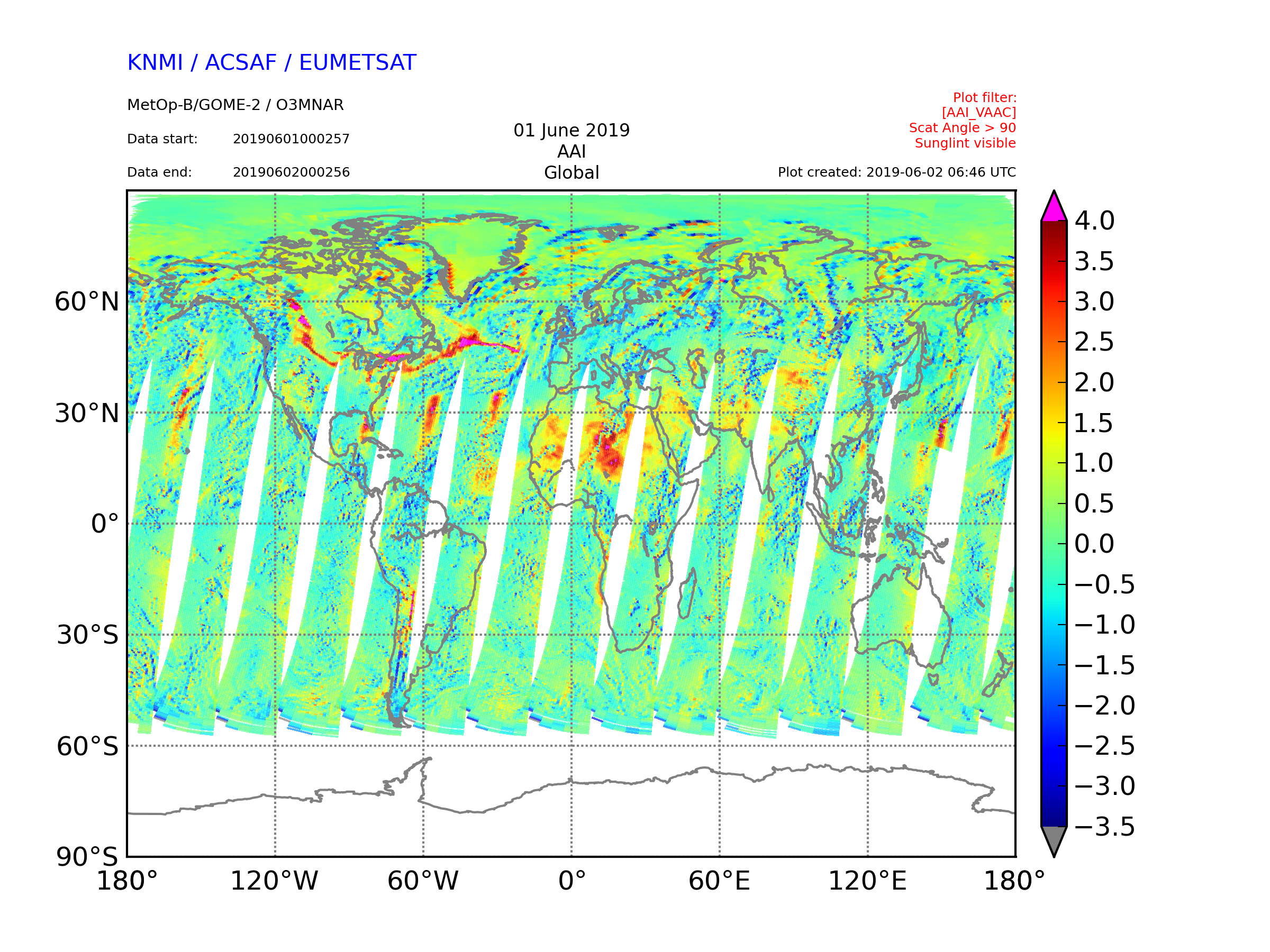 Smoke plume from Canadian forest fires
Positive values indicate presence of absorbing aerosols
 For clouds (or scattering aerosols) AAI is close to zero or negative
Positive values can also be other aerosols than smoke! 
Also sunglint over ocean causes positive values but that is often filtered out from the data.

For (smoke) plumes typically AAI > 1.0
Typical background slightly positive
Desert dust
Sun glint
AAI values depend on various factors
Comparing cases is not straightforward!

Not a ”direct” measure of aerosol loading

With AAI you typically see  an elevated plume
For assessing air quality at the surface, additional information (model, in situ) is recommended.
Interpreting AAI (2)
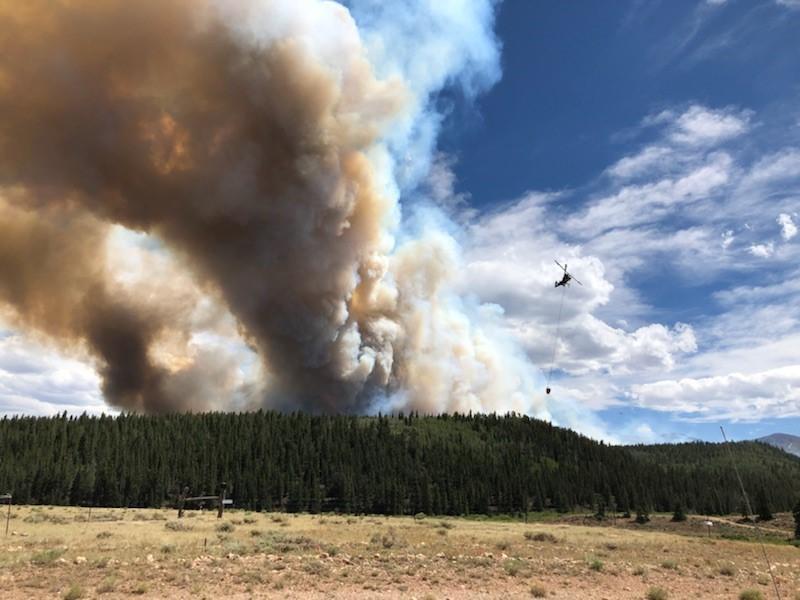 AAI values increase with aerosol loading
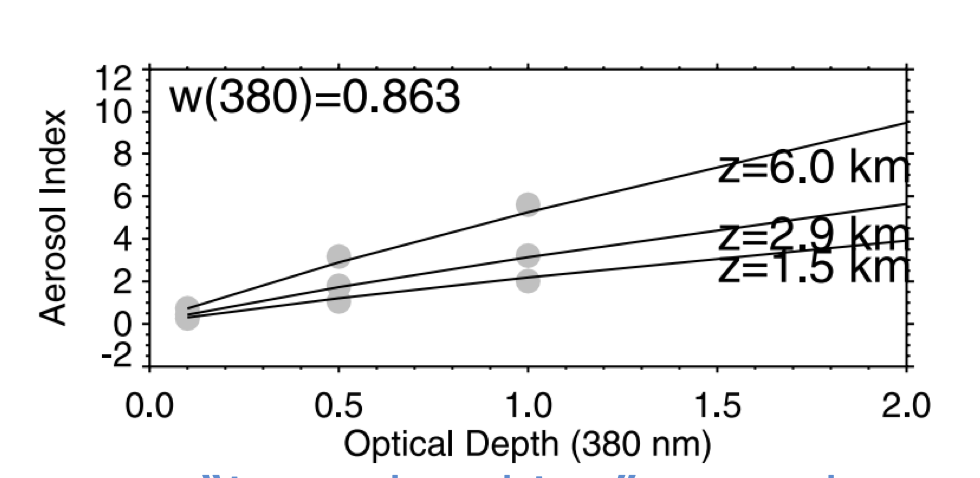 AAI values depend also on aerosol absorption properties
->”Aerosol amount”
AAI values increase with plume height
Ginoux & Torres, JGR, 2003
https://en.wikipedia.org/wiki/File:Weston_Pass_Fire_smoke_plume.jpg
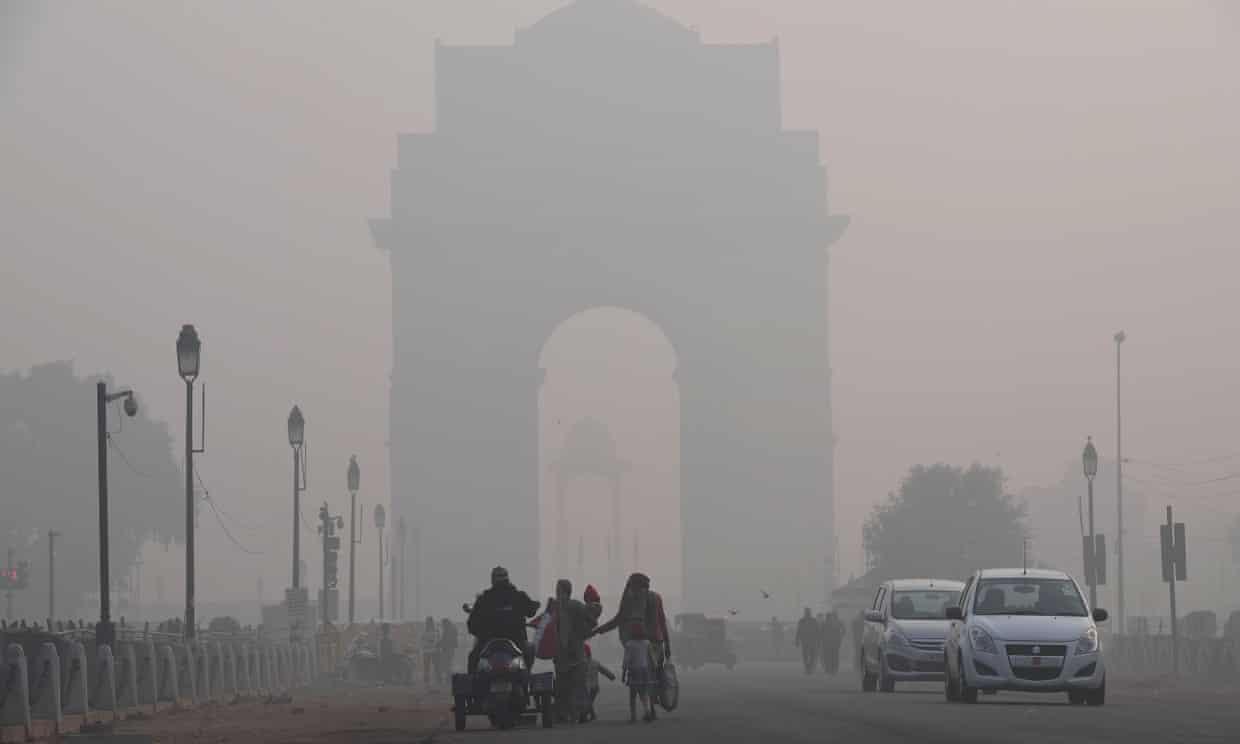 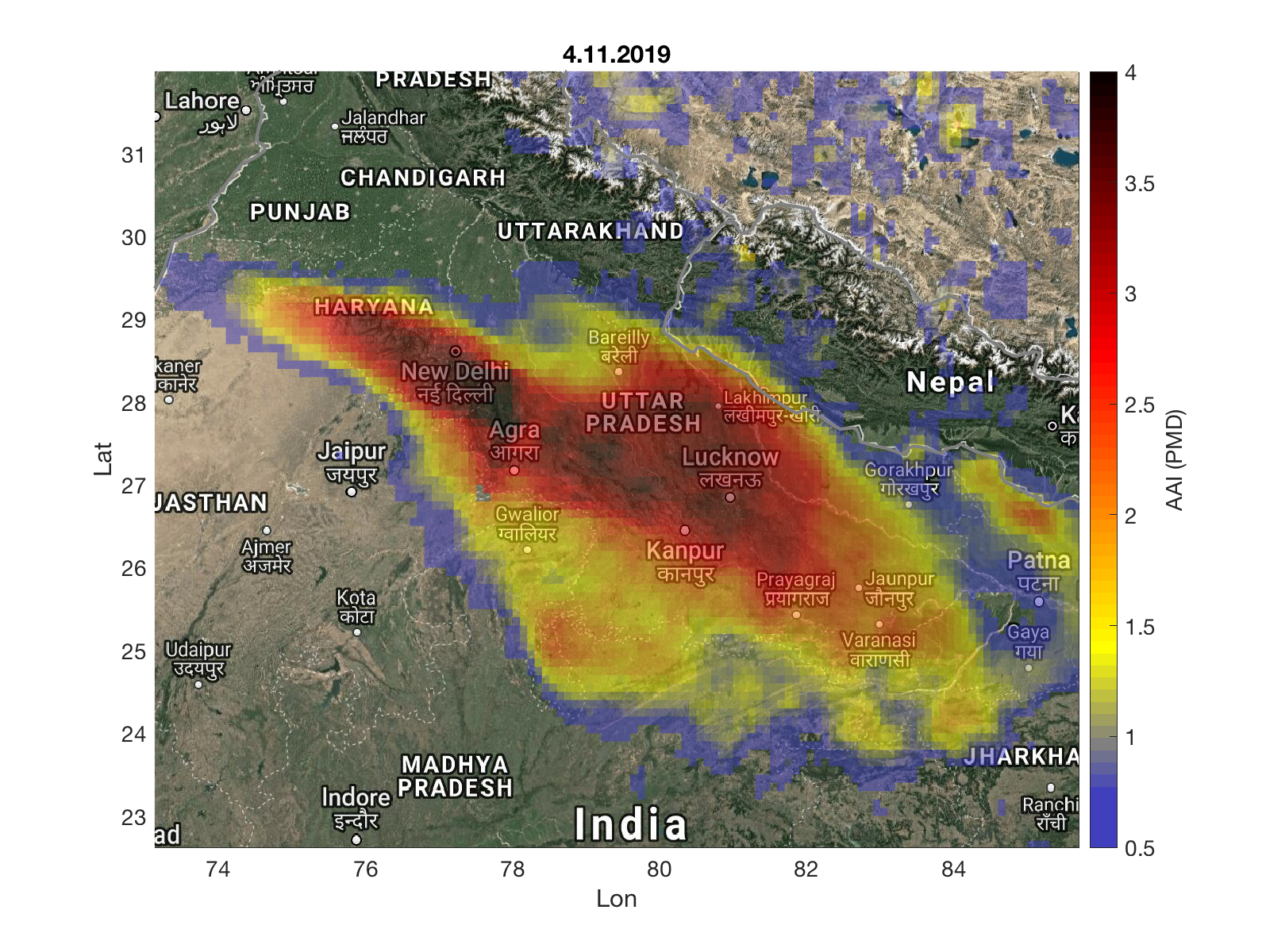 Interpreting AAI (3): Example of two cases
AAI values about the same level, at surface situation very different

In India extremely large amount of biomass burning aerosols at 0-3 km layer. 

Over Norway smaller amounts of smoke from Canadian fires at about 7-10 km height
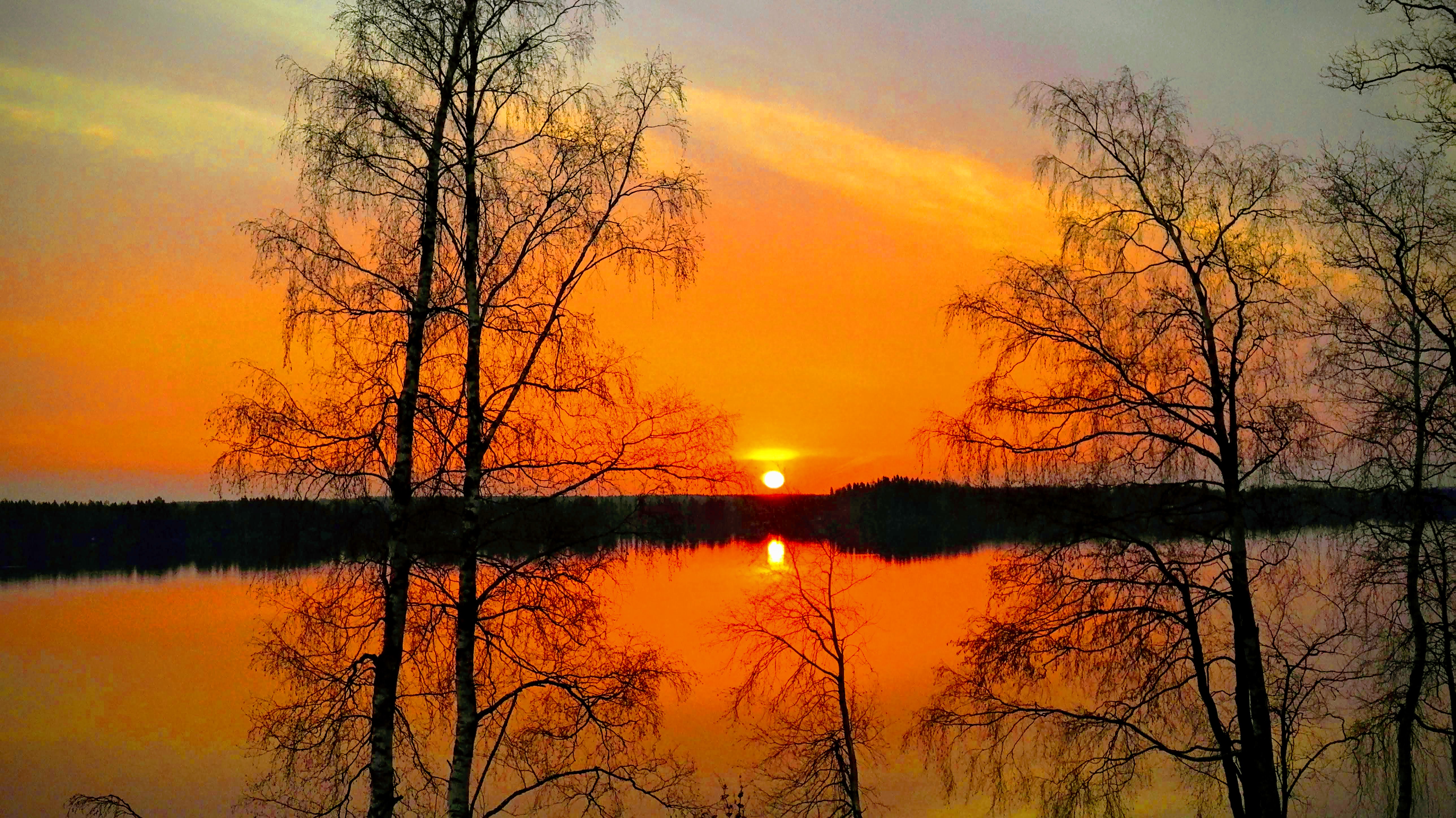 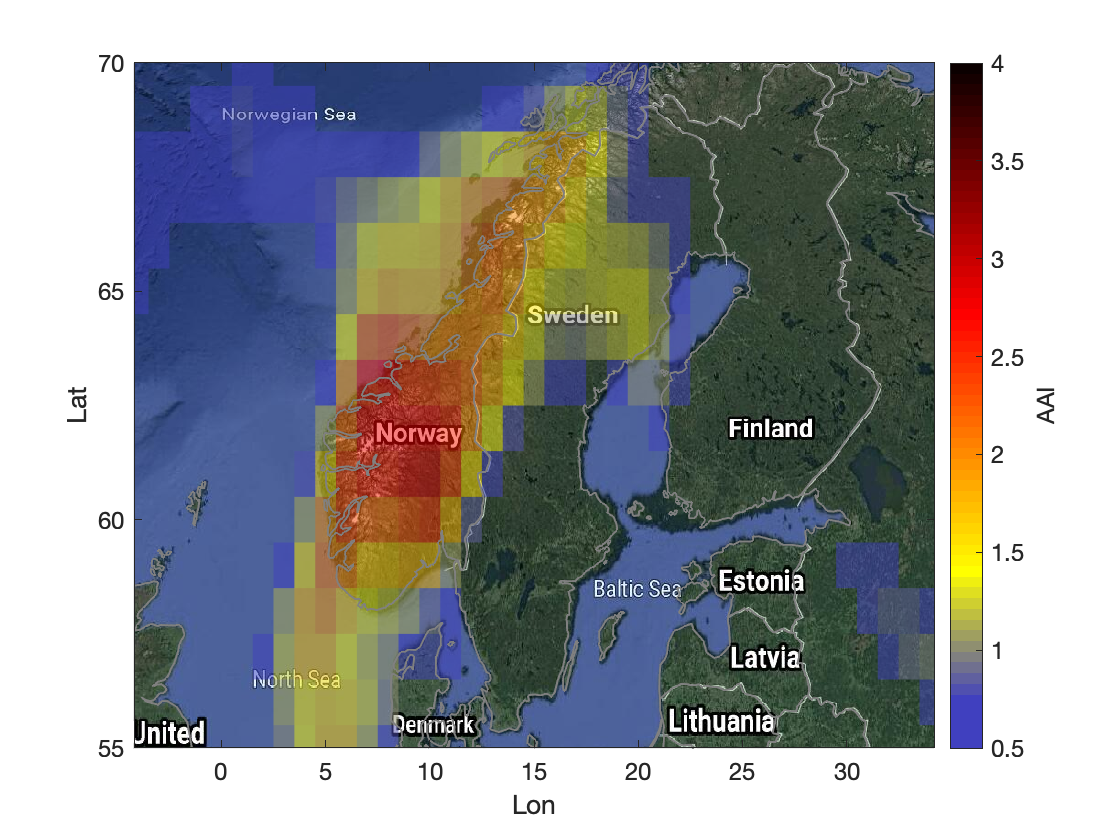 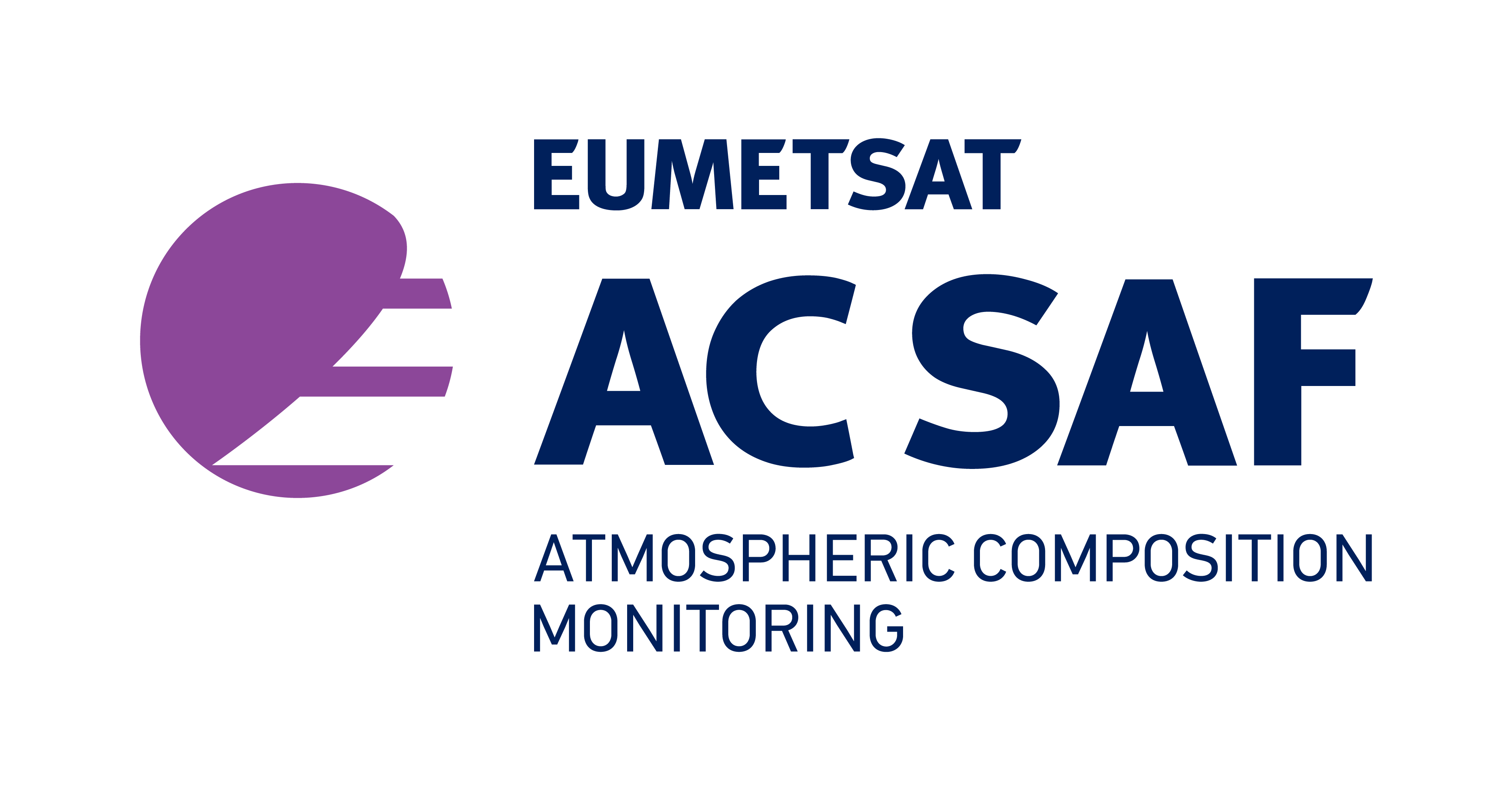 GOME-2 AAI  quicklook at SACS
https://sacs.aeronomie.be/nrt/
Metop A&B observations combined
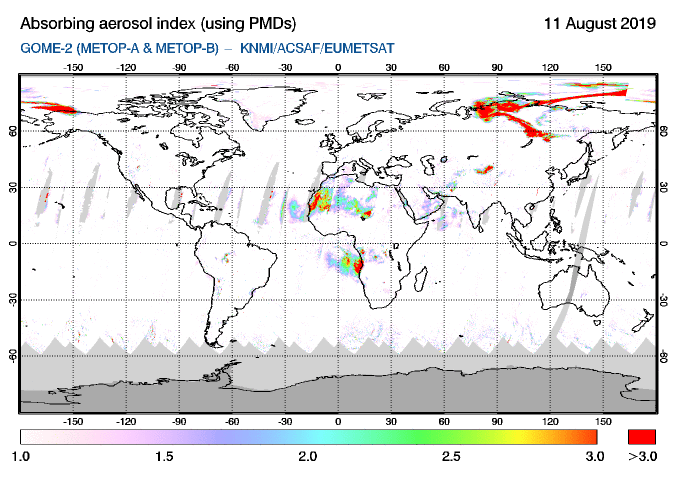 You can change ”worldview” to ”North Pole”
GOME-2
TROPOMI
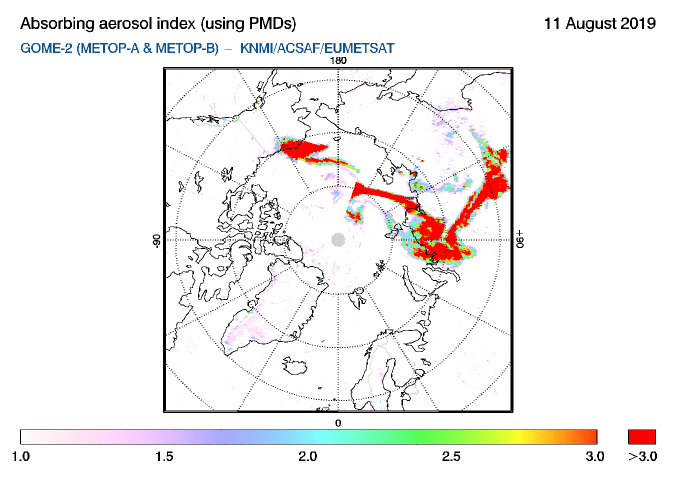 Noon
Sun glint filtered out
AAI color scale starts from 1
TROPOMI AAI (UVAI) quicklook at SACS
https://sacs.aeronomie.be/nrt/
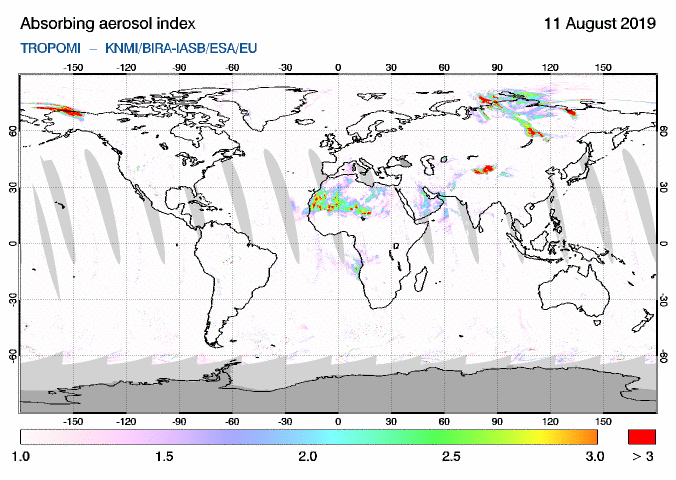 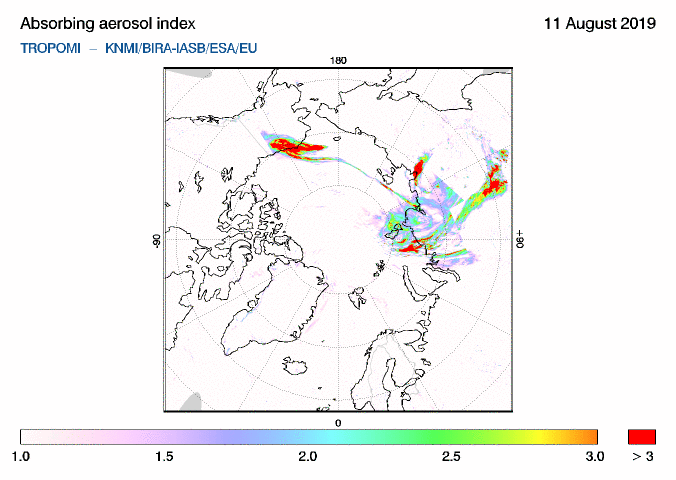 GOME-2
TROPOMI
Noon
AAI values somewhat lower than GOME-2; this can be explained with different observation time, also possible differences in the AAI algorithm, however, ”message” is the same!
The SAMPO service (www.sampo.fmi.fi) by Finnish Meteorological Institute
NRT satellite service maintained by FMI for monitoring atmospheric composition in the Northern Hemisphere/ Arctic

 Receiving stations in Sodankylä and Alaska
Satellite-instruments: OMI, OMPS
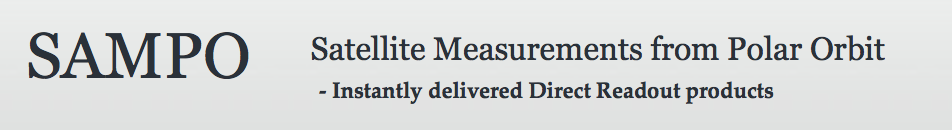 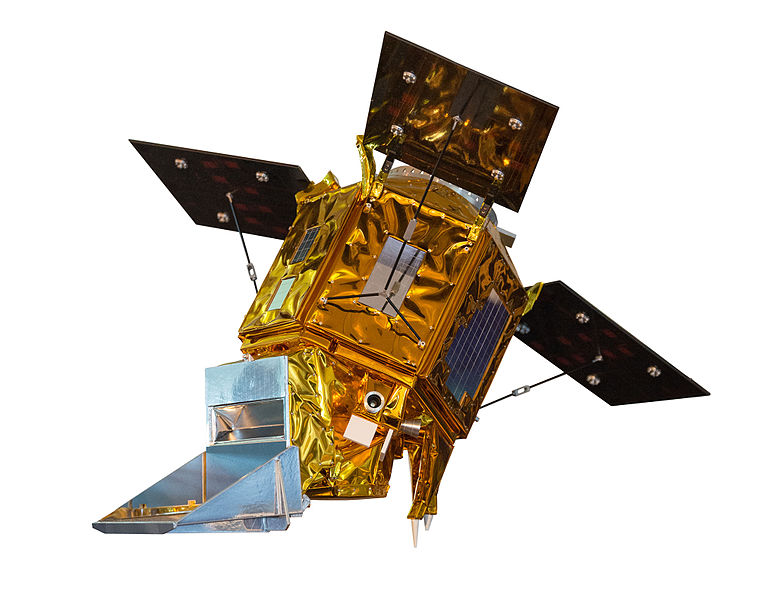 10 – 20 min.
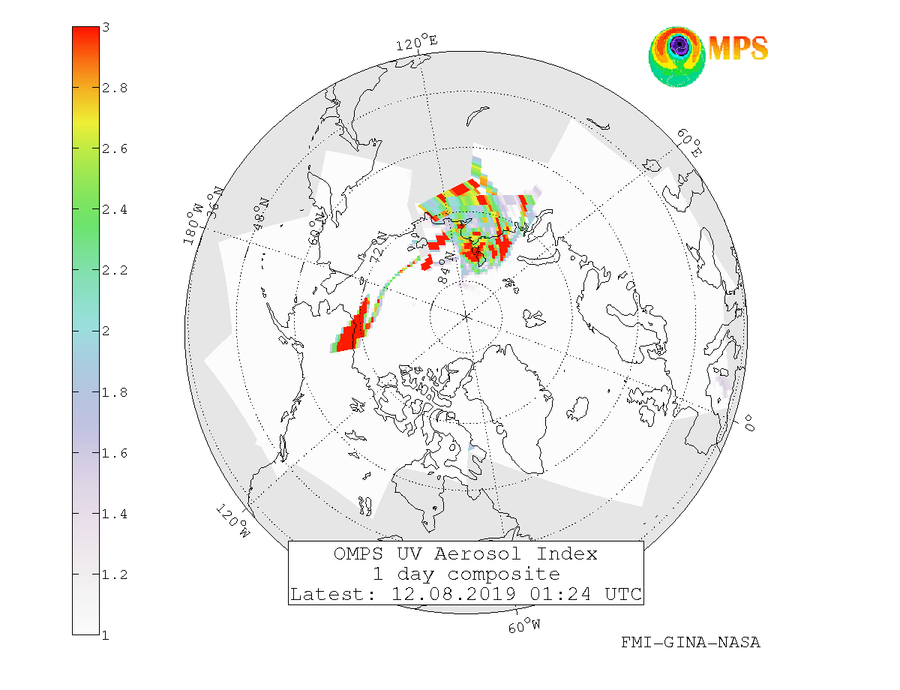 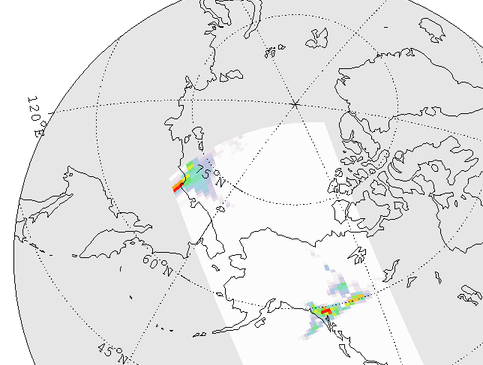 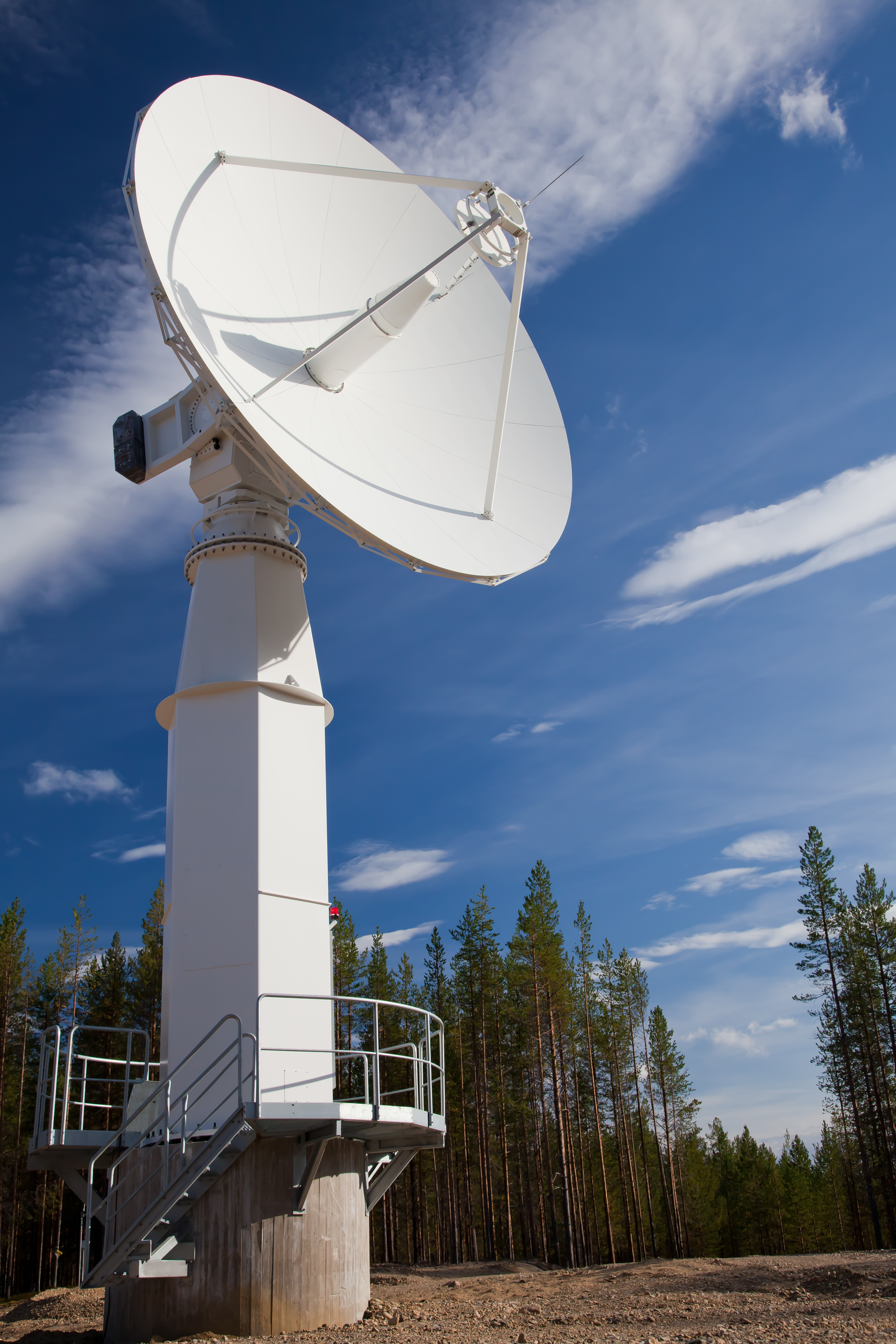 SAMPO provides observations also on AAI
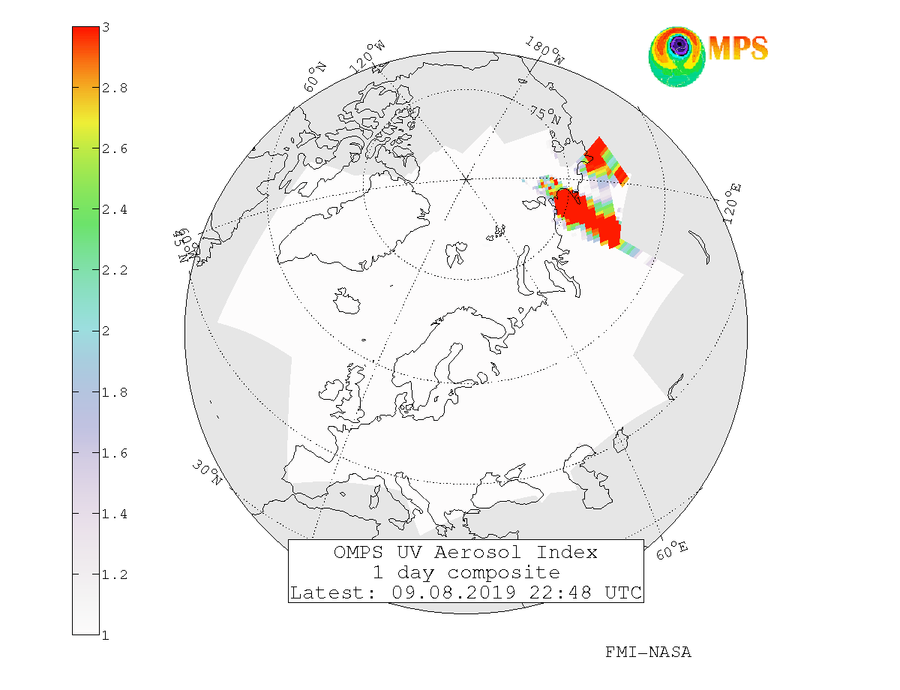 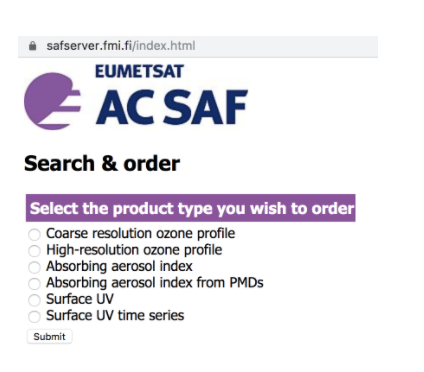 Accessing the AAI data
GOME-2 AAI: FMI AC SAF data service
Register: https://acsaf.org/registration_form.html 
Download:  https://acsaf.org/offline_access.html

TROPOMI UVAI: Sentinel 5p pre-operations data hub
No registration needed, username and password:  s5pguest
Download: https://s5phub.copernicus.eu/dhus/#/home
For more detailed info see the course Moodle page!
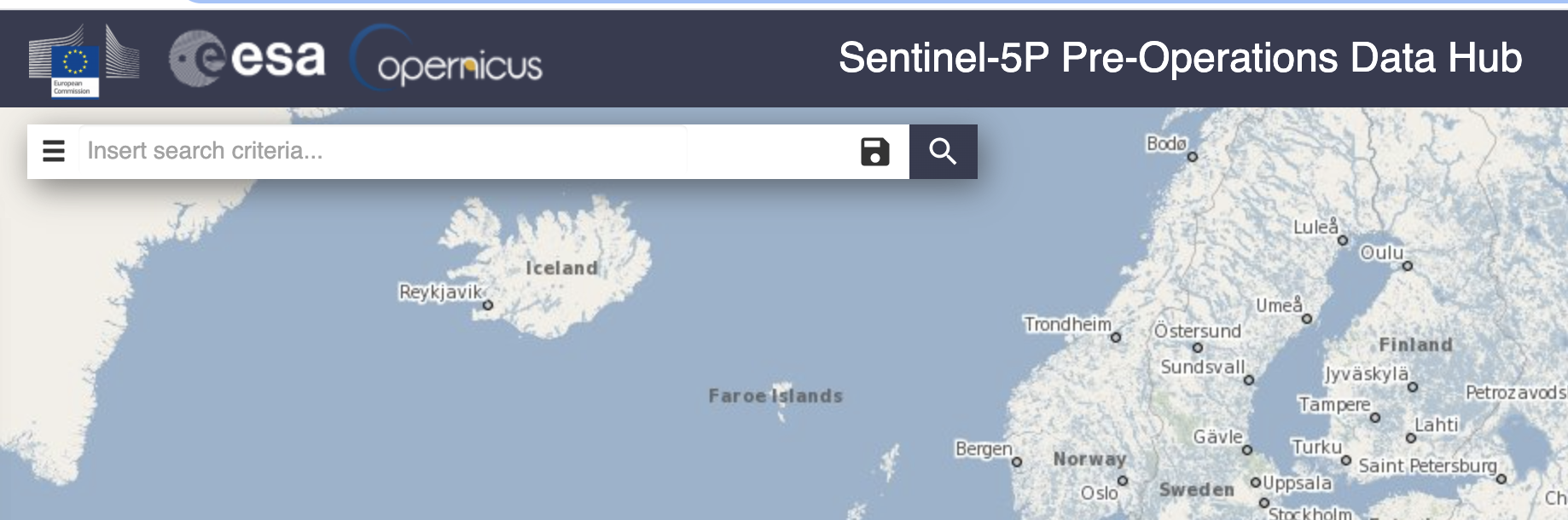 Carbon monoxide (CO)
Emitted from incomplete combustion processes (industry, biomass burning, traffic, heating)
Lifetime in the atmosphere from few weeks to months
 Major part of CO removal via reaction with OH radical
Good tracer for plume transport
Satellite instruments monitoring CO:
IASI onboard Metop A, B and C
TROPOMI onboard Copernicus Sentinel 5p
TROPOMI
IASI
IASI
Noon
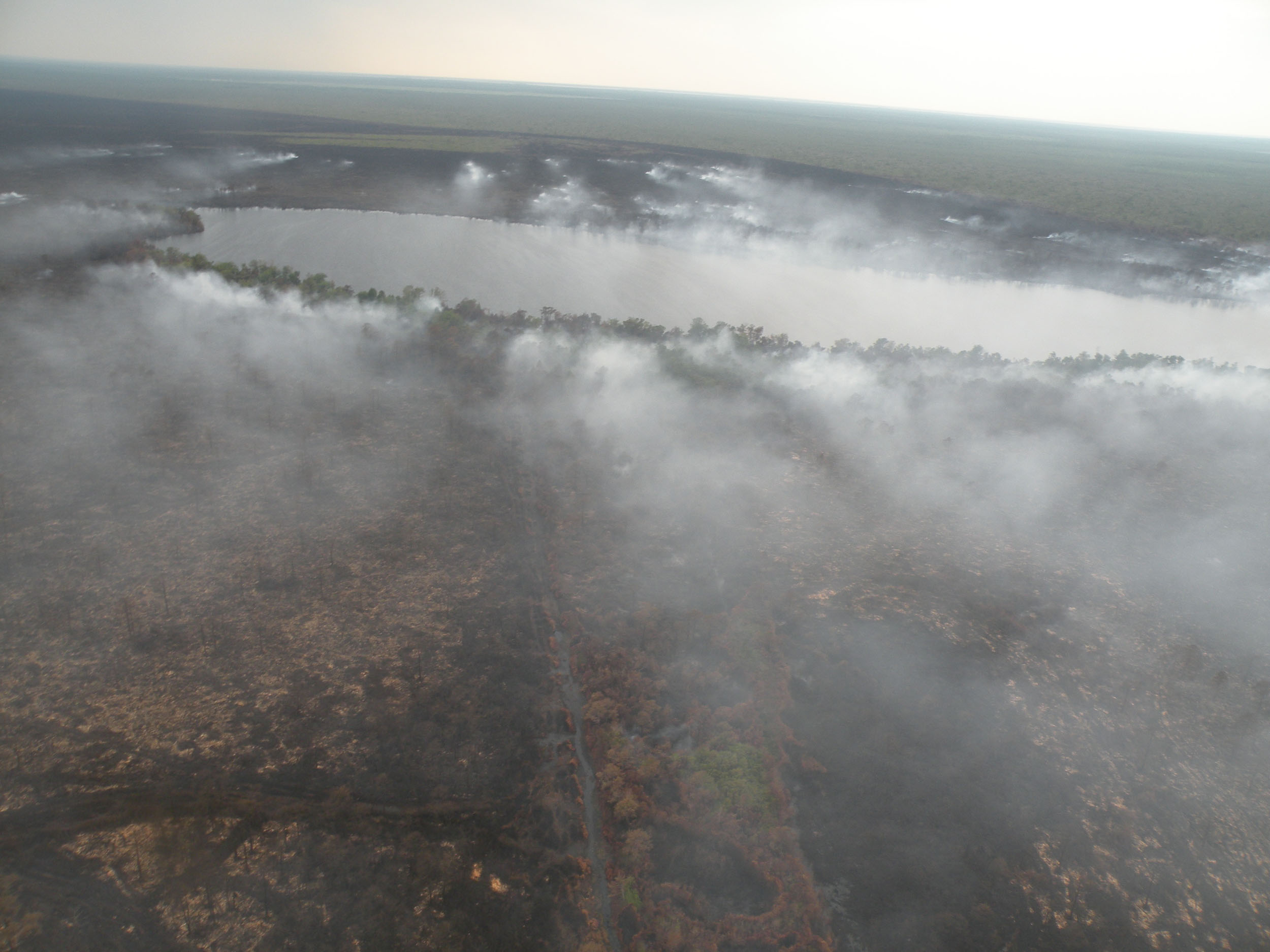 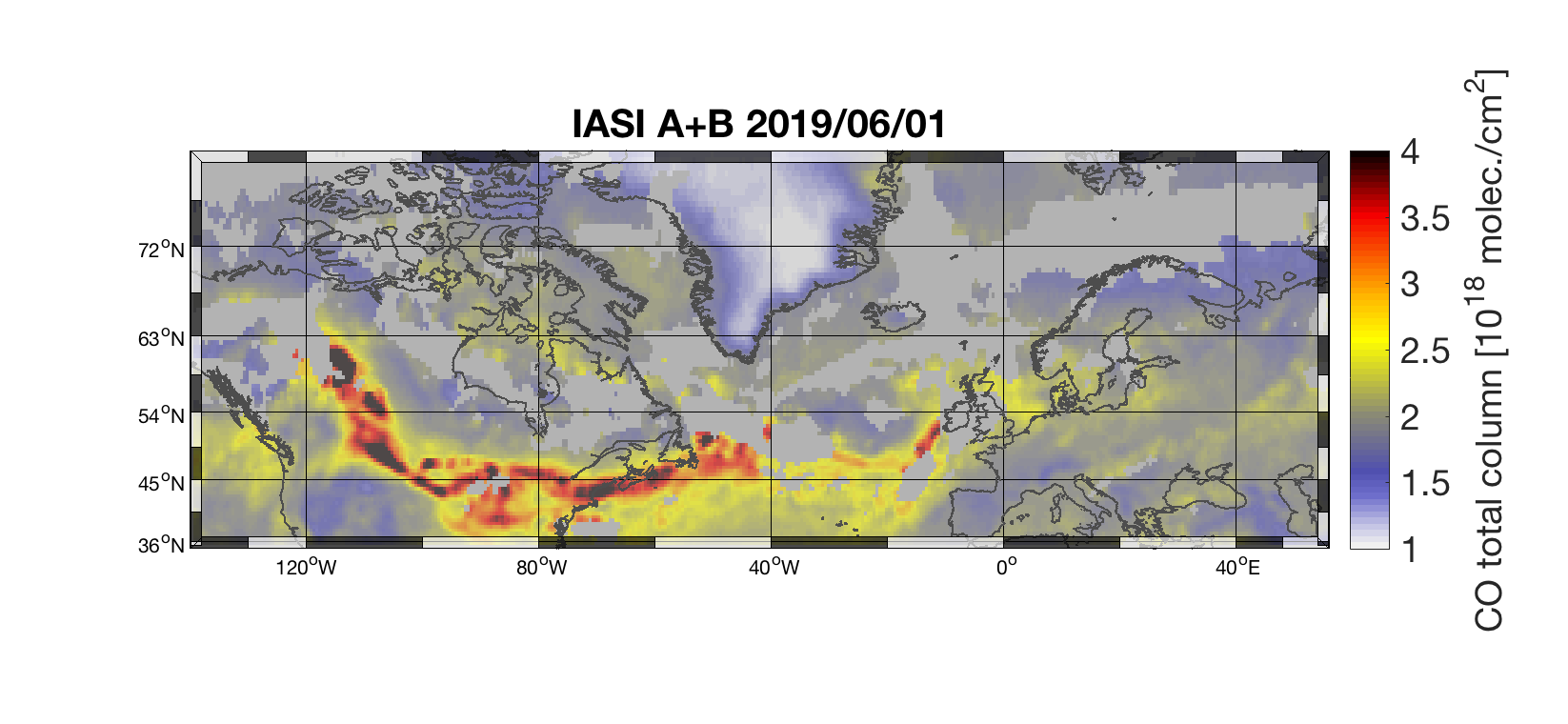 The IASI instrument observes CO using the Thermal InfraRed (TIR) spectral band
Observations are made twice a day: ”day”, ”night”
 IASI is most sensitive to CO at 5-7 km layer

CO is given as ”total column” values
 Units are e.g.  molec./cm2

Co-analysis with (daytime) IASI and GOME-2 can help to identify smoke plumes.
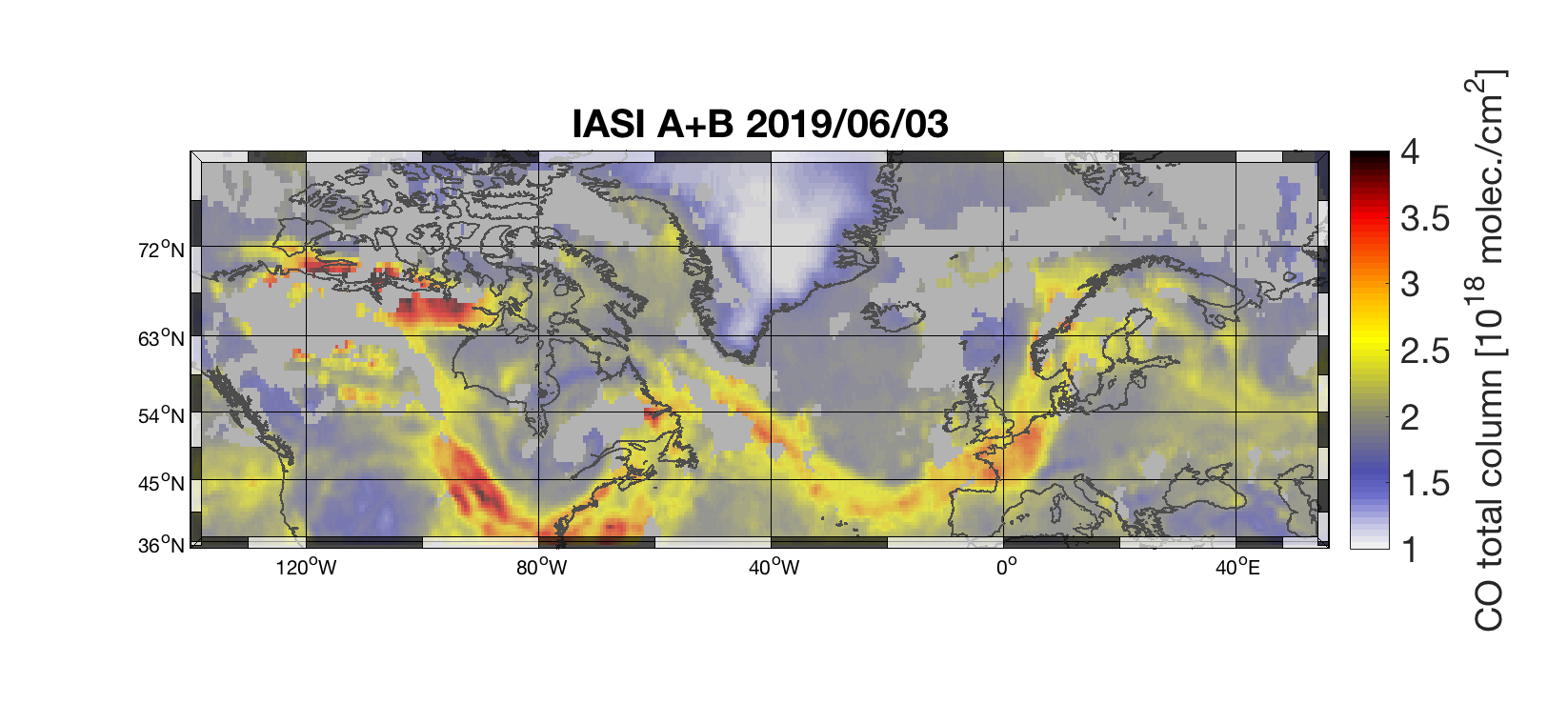 IASI CO quicklook:
https://iasi.aeris-data.fr/
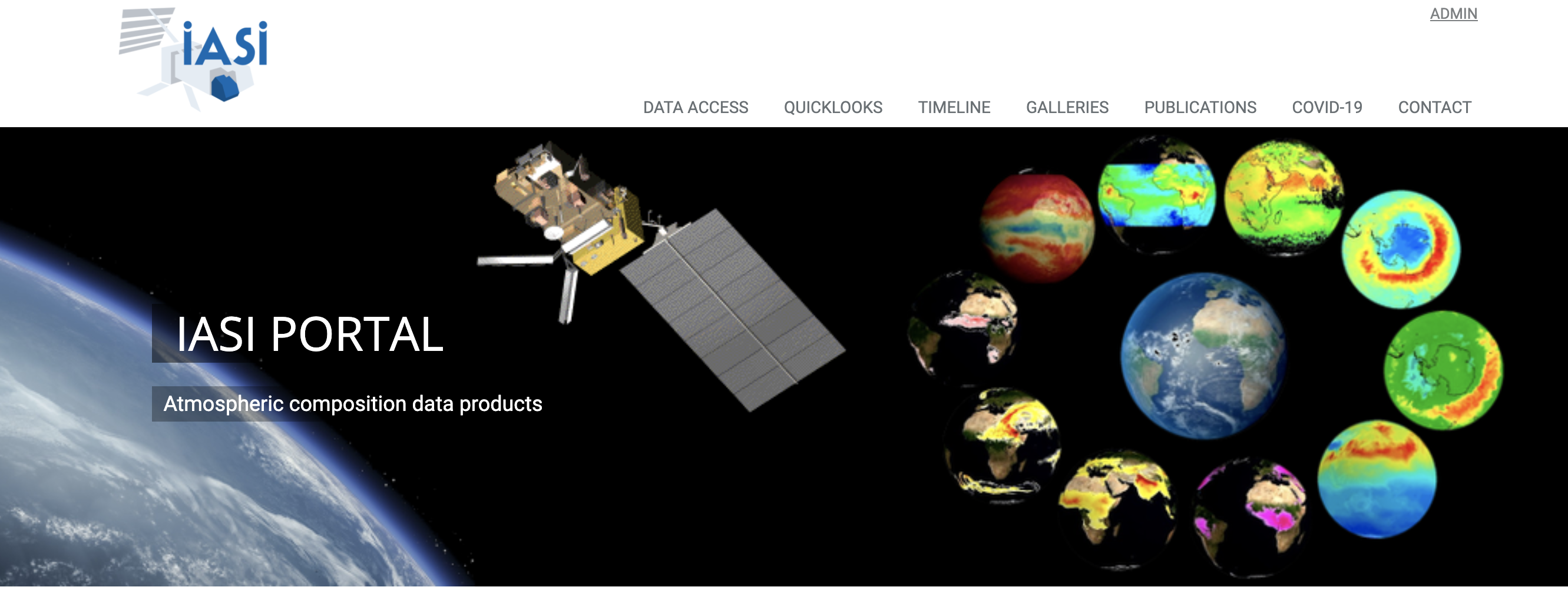 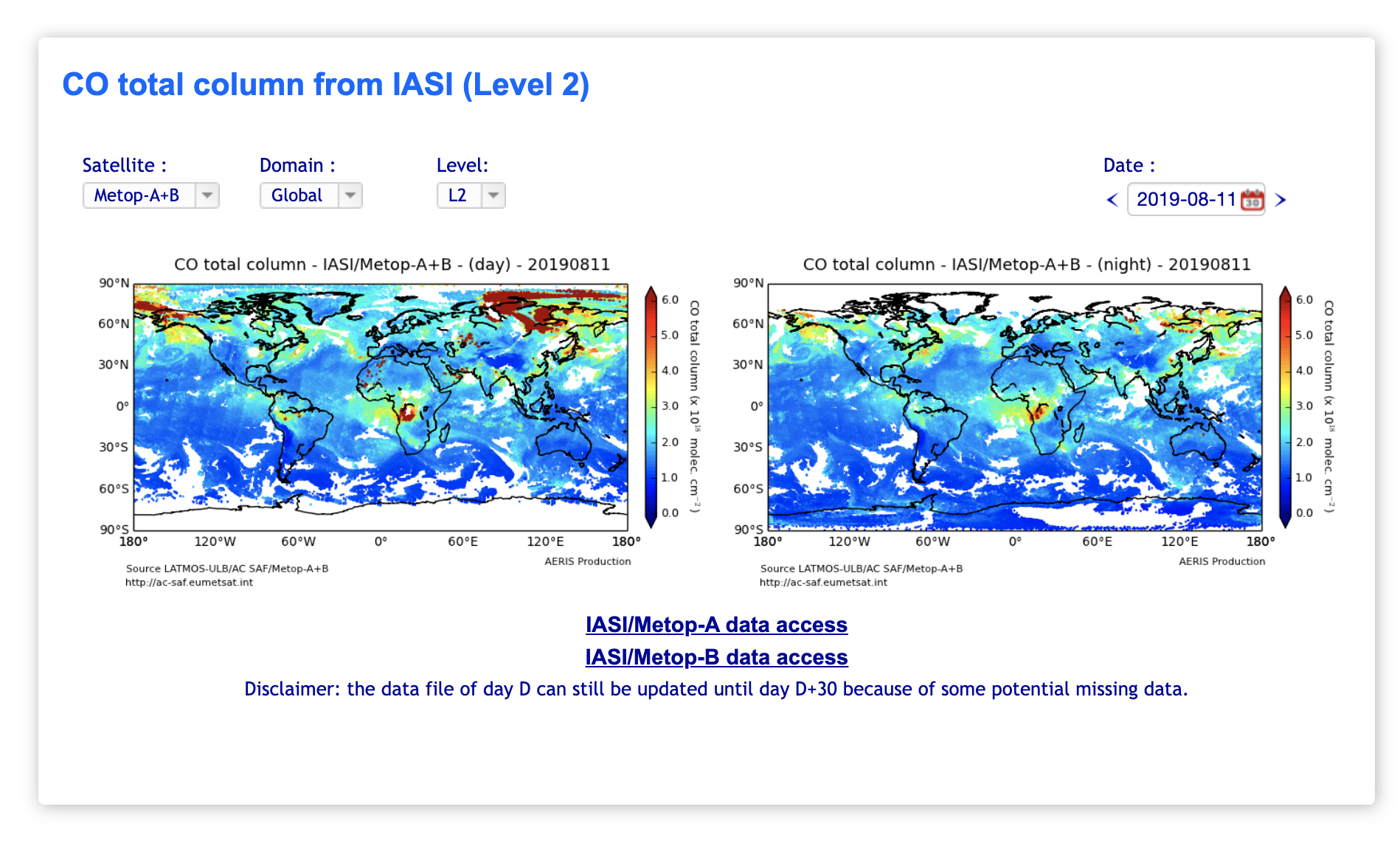 Example: IASI CO and GOME-2 AAI combined from Metop-A and B observations
Fire plume        Where both AAI and CO enhancements are observed
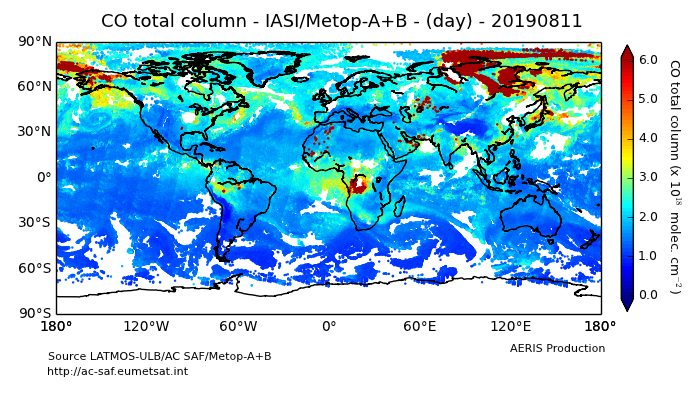 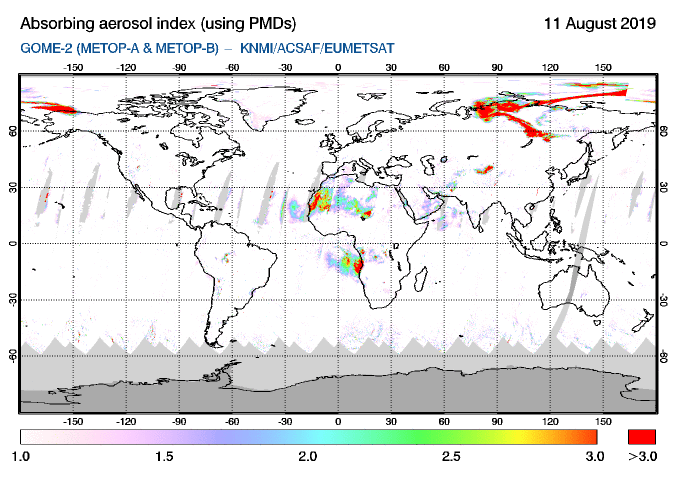 TROPOMI observes CO from the from sunlight reflected by the Earth atmosphere (clear- and cloudy sky) in the 2.3 μm spectral range of the shortwave infrared (SWIR) 

 TROPOMI has also sensitivity to boundary layer  (in clear sky situations)
 For cloudy scenes partial column is obtained.

Units and interpretation is the same as for IASI
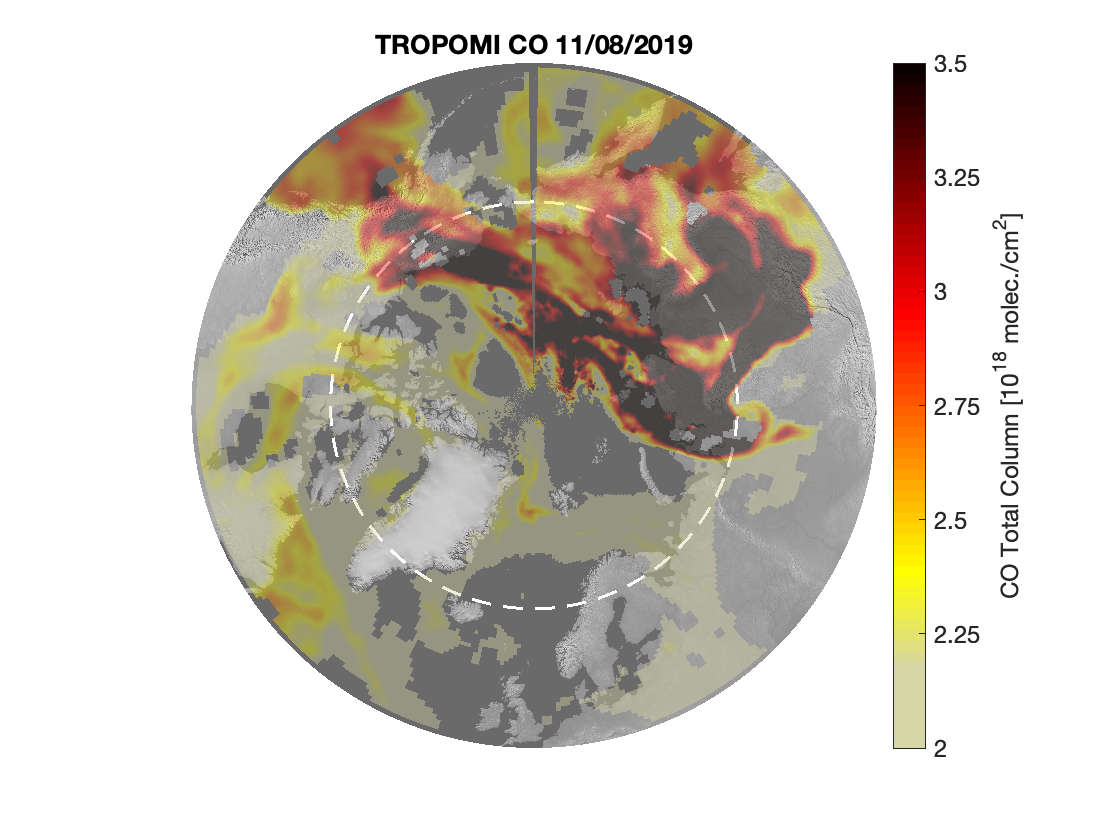 TROPOMI
IASI
IASI
Noon
CO enhancement due to forest fire
TROPOMI has very high spatial resolution (5.6 x 7 km2), and therefore relatively small-scale fires can also be observed.

Currently TROPOMI is the only instrument that provides both AAI and CO!
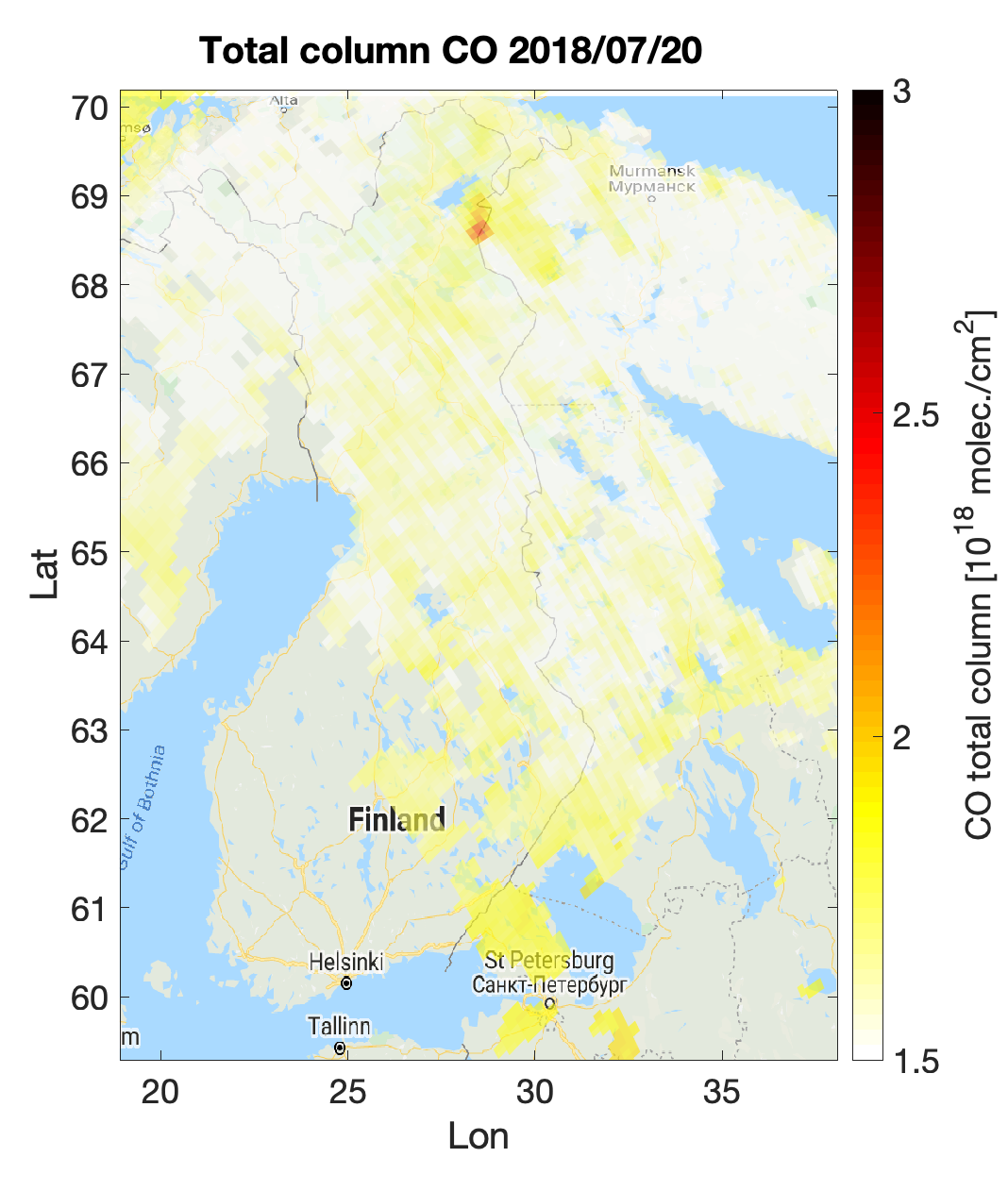 Raja-Jooseppi, Finland
Recent fires near Chernobyl, Ukraine
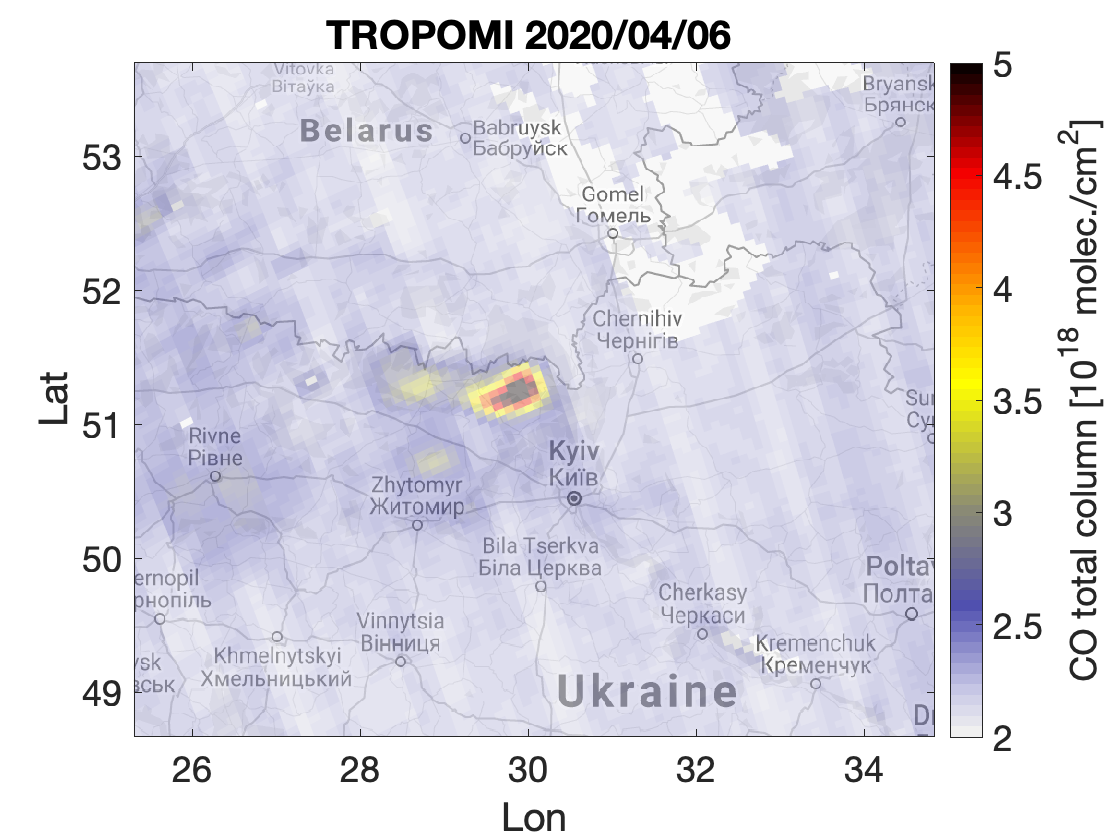 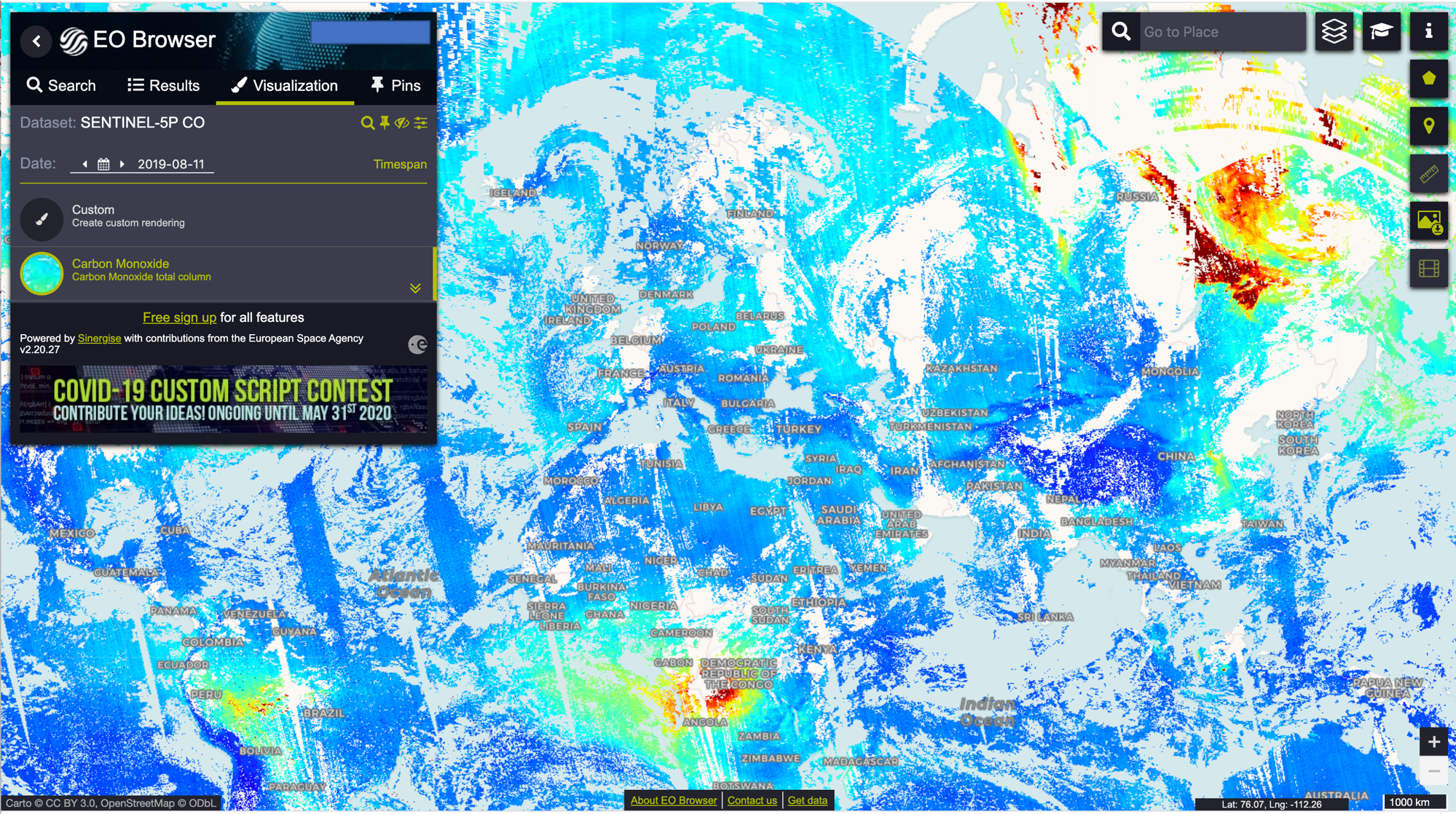 TROPOMI CO Quicklook: Sentinel EO browser (https://apps.sentinel-hub.com/eo-browser)
Accessing the CO data
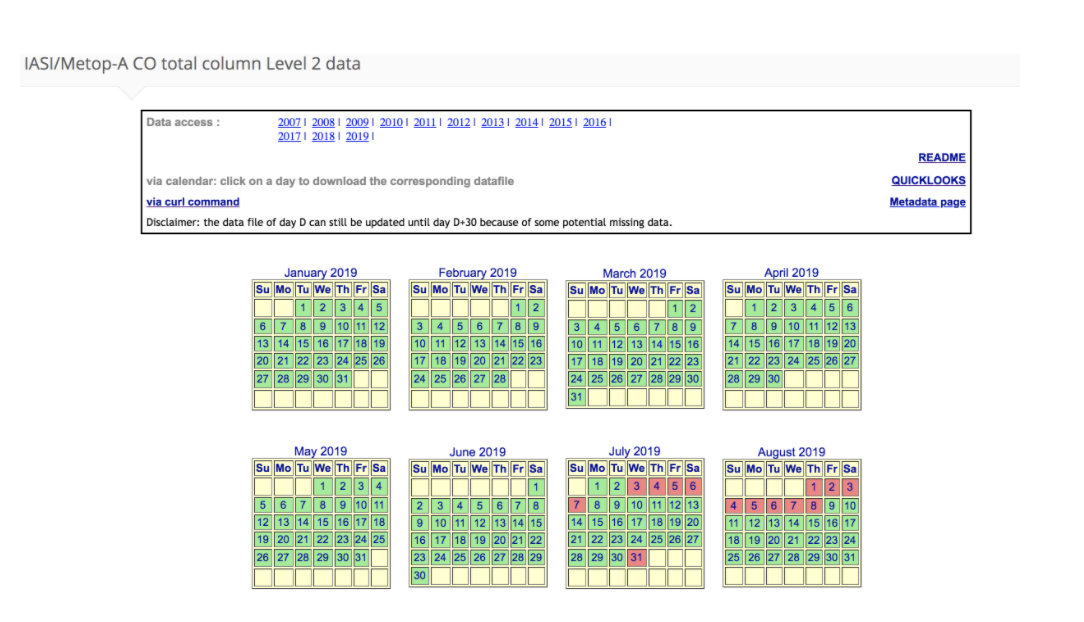 IASI CO: AERIS data hub 
Register and download: https://iasi.aeris-data.fr/CO_IASI,_A_data/, https://iasi.aeris-data.fr/co_iasi_b_arch/ 
TROPOMI CO: Sentinel 5p pre-operations data hub
No registration needed, username and password:  s5pguest
Download: https://s5phub.copernicus.eu/dhus/#/home
For more detailed info see the course Moodle page!
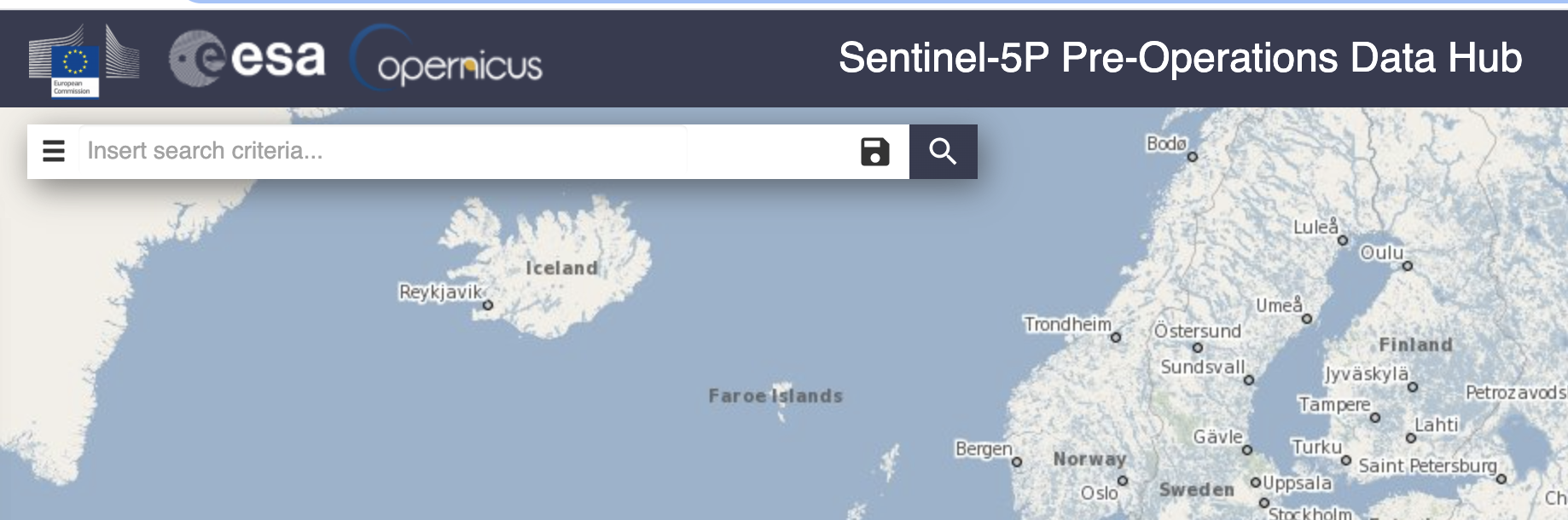 Customized Jupyter notebooks for handling the data
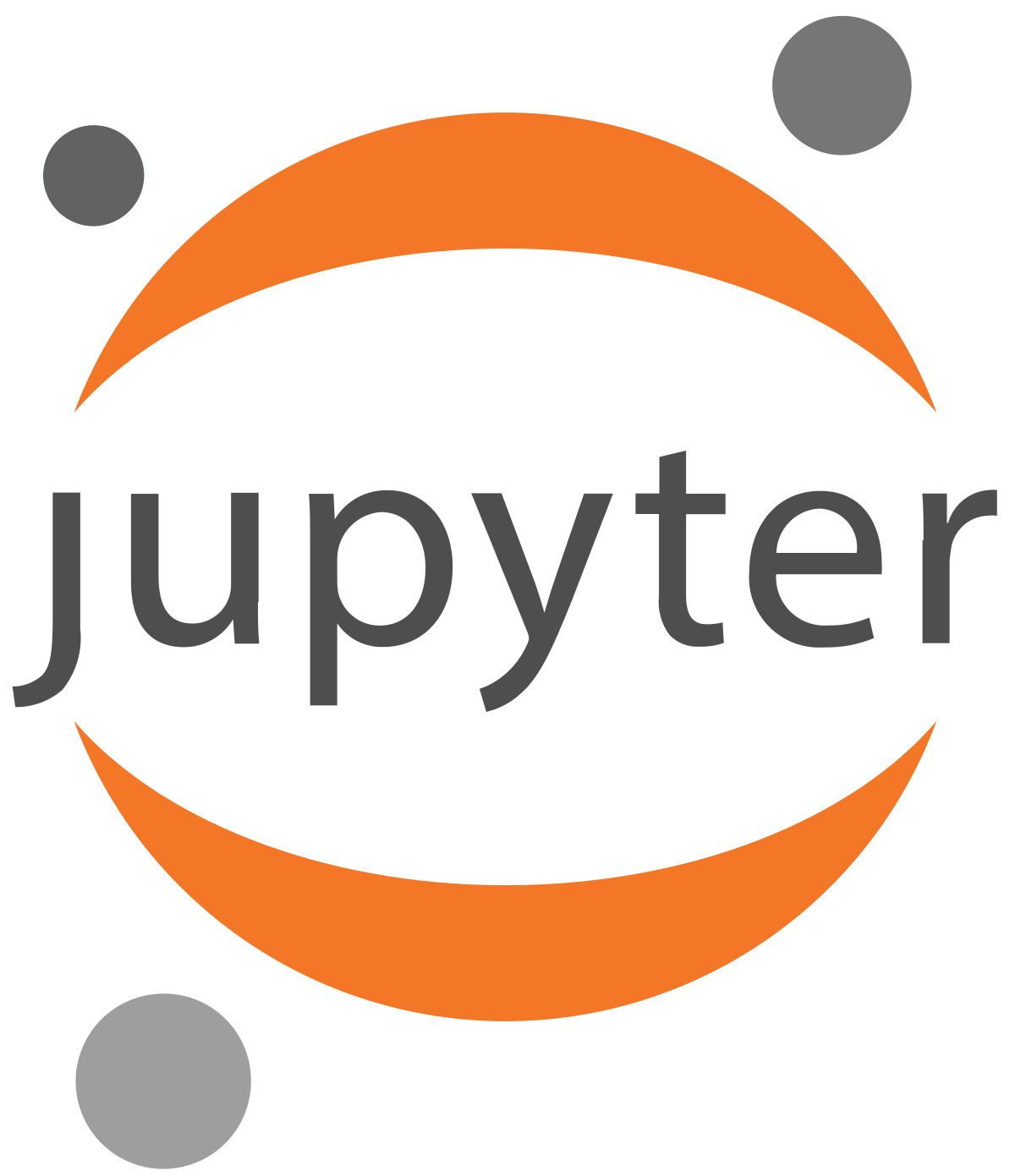 …stay tuned for the next lecture given by Julia Wagemann!
Examples on how to handle the data (both CO and AAI), introduced in this webinar
Allows you to practice at your own pace
Example datafiles are already downloaded to the hub
Create your own customized maps
Introduces good practices for data handling
E.g. quality flagging
Take home messages
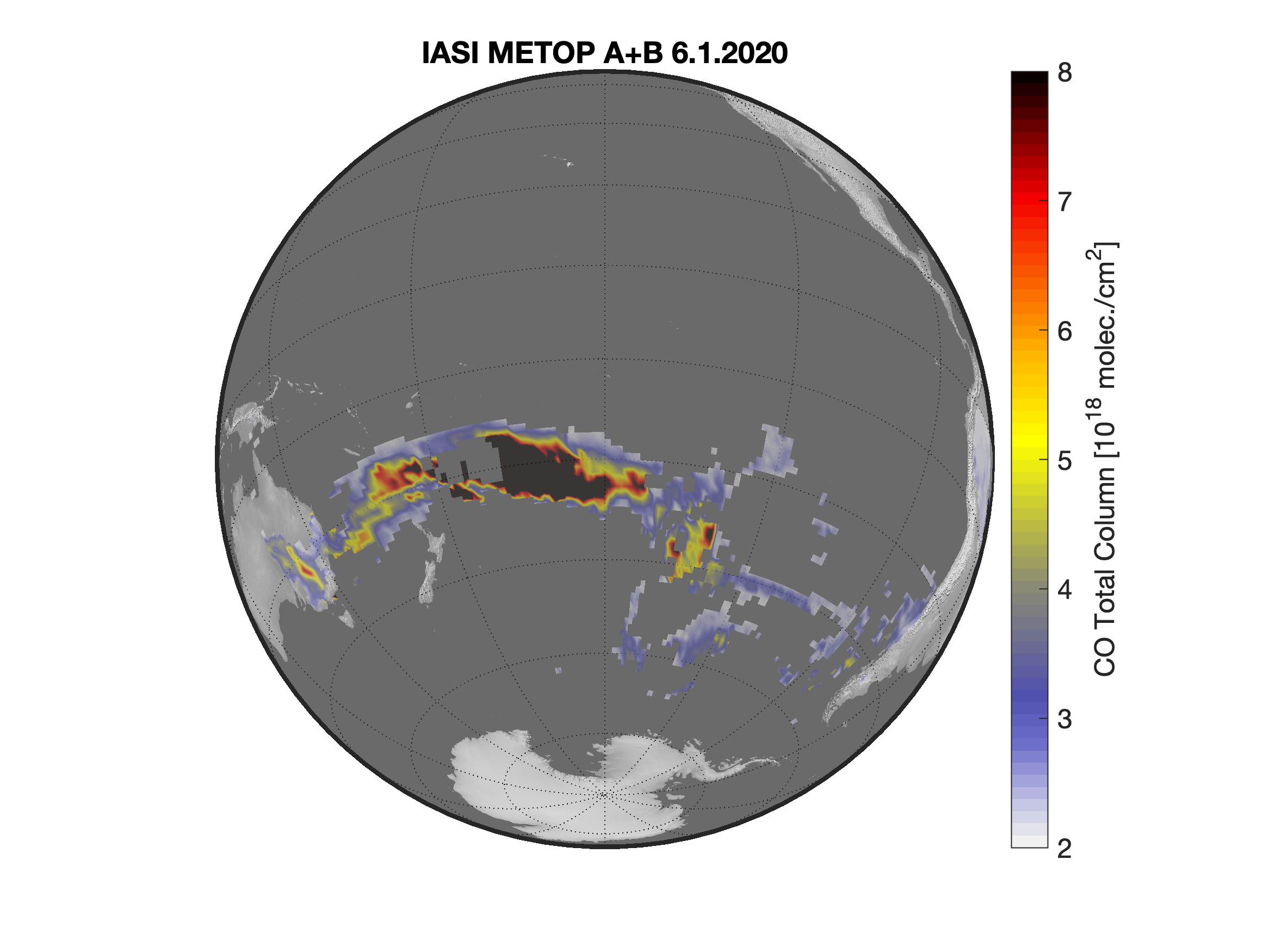 Smoke plume transport can be analyzed using AAI and CO satellite observations
Different web-based services offer quicklooks of both parameters
 To assess air quality, it is recommended to use additional information e.g. model data that you will learn later this week